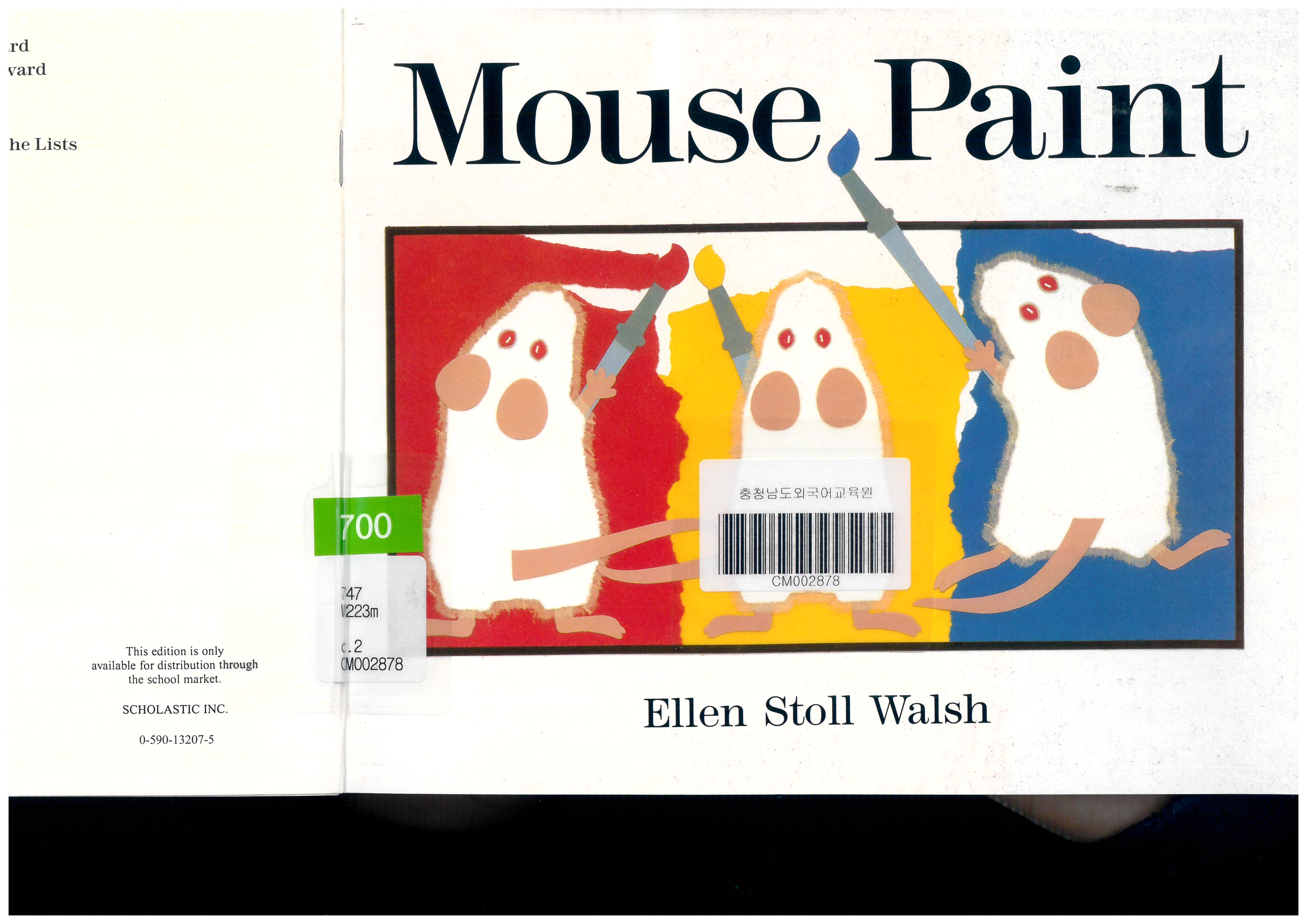 Red
Blue
Yellow
Green
Orange
Purple
White
Black
1
2
3
4
Yellow
Orange
Red
Black
5
6
7
8
Green
Blue
Purple
White
[Speaker Notes: CCQ:  Ask the students, “which is green?”They can answer with the number.   Click to reveal the answer.]
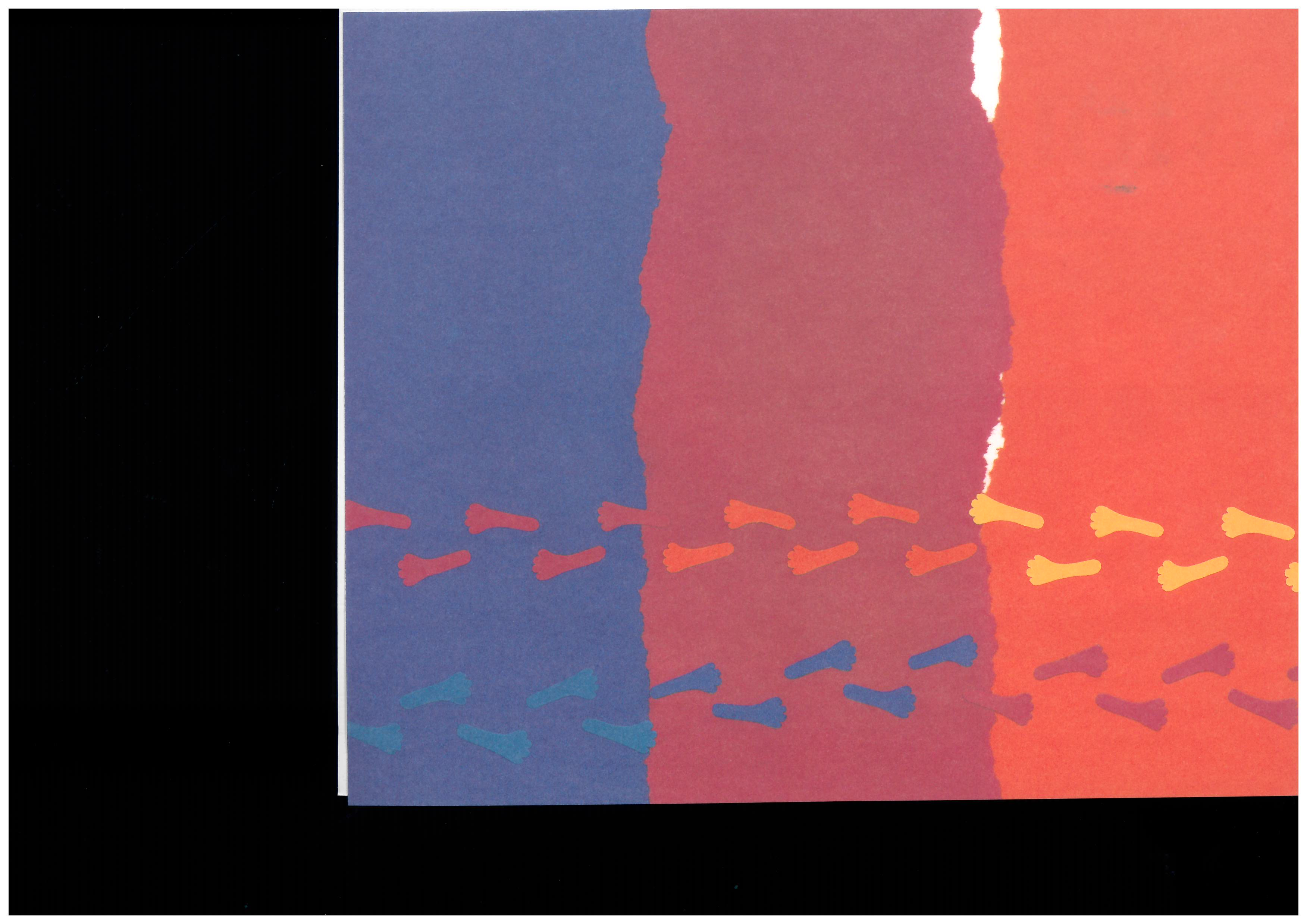 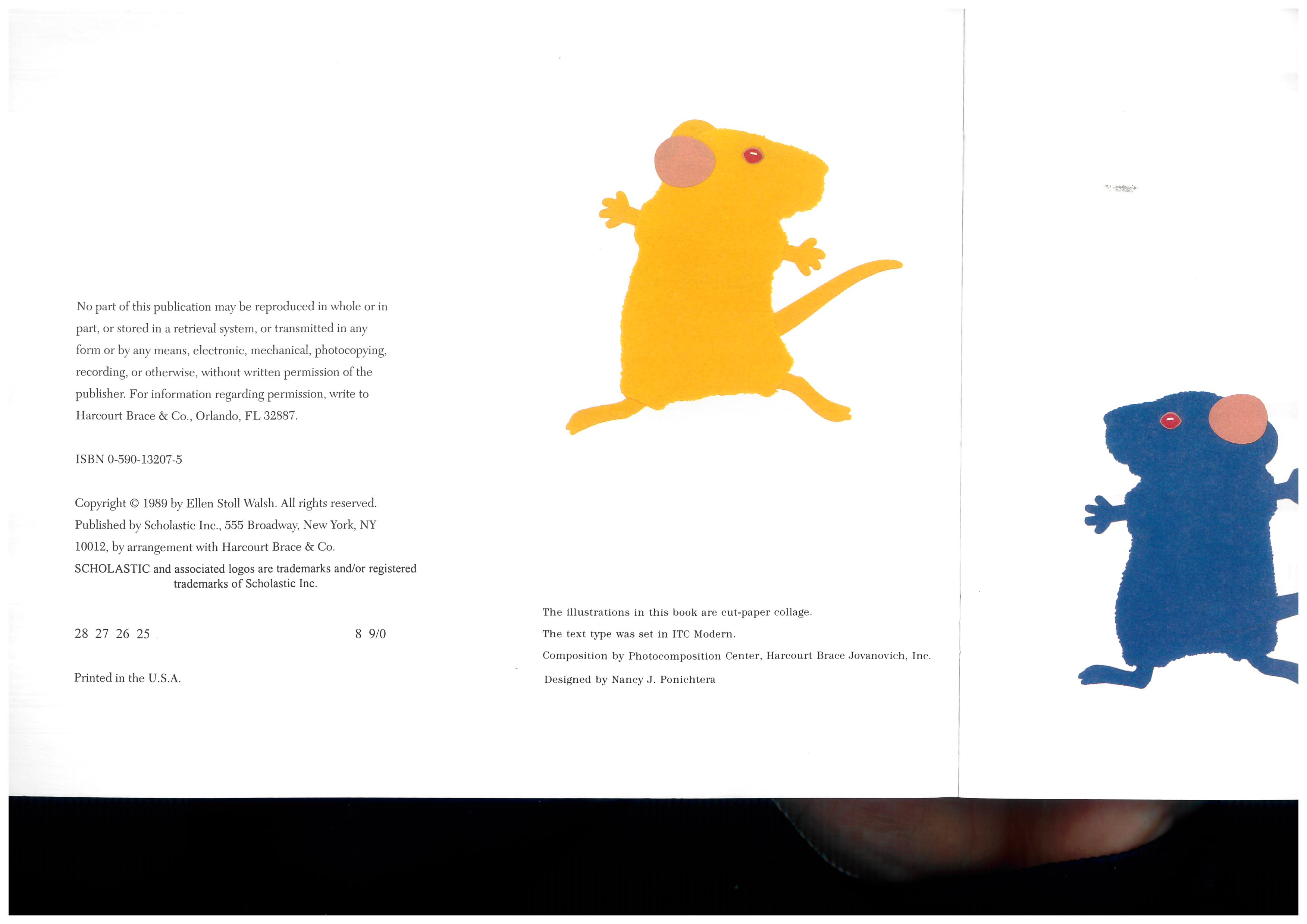 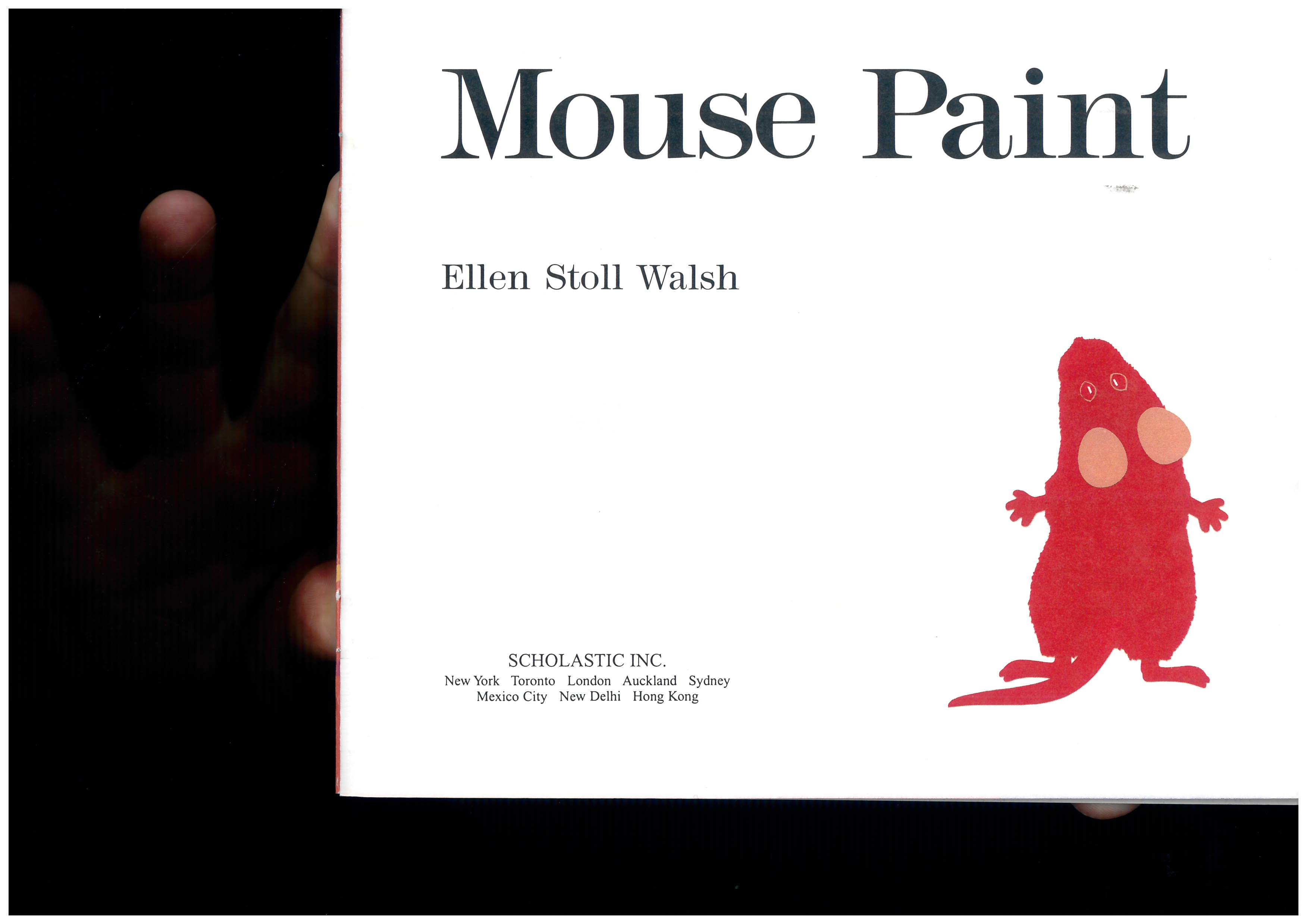 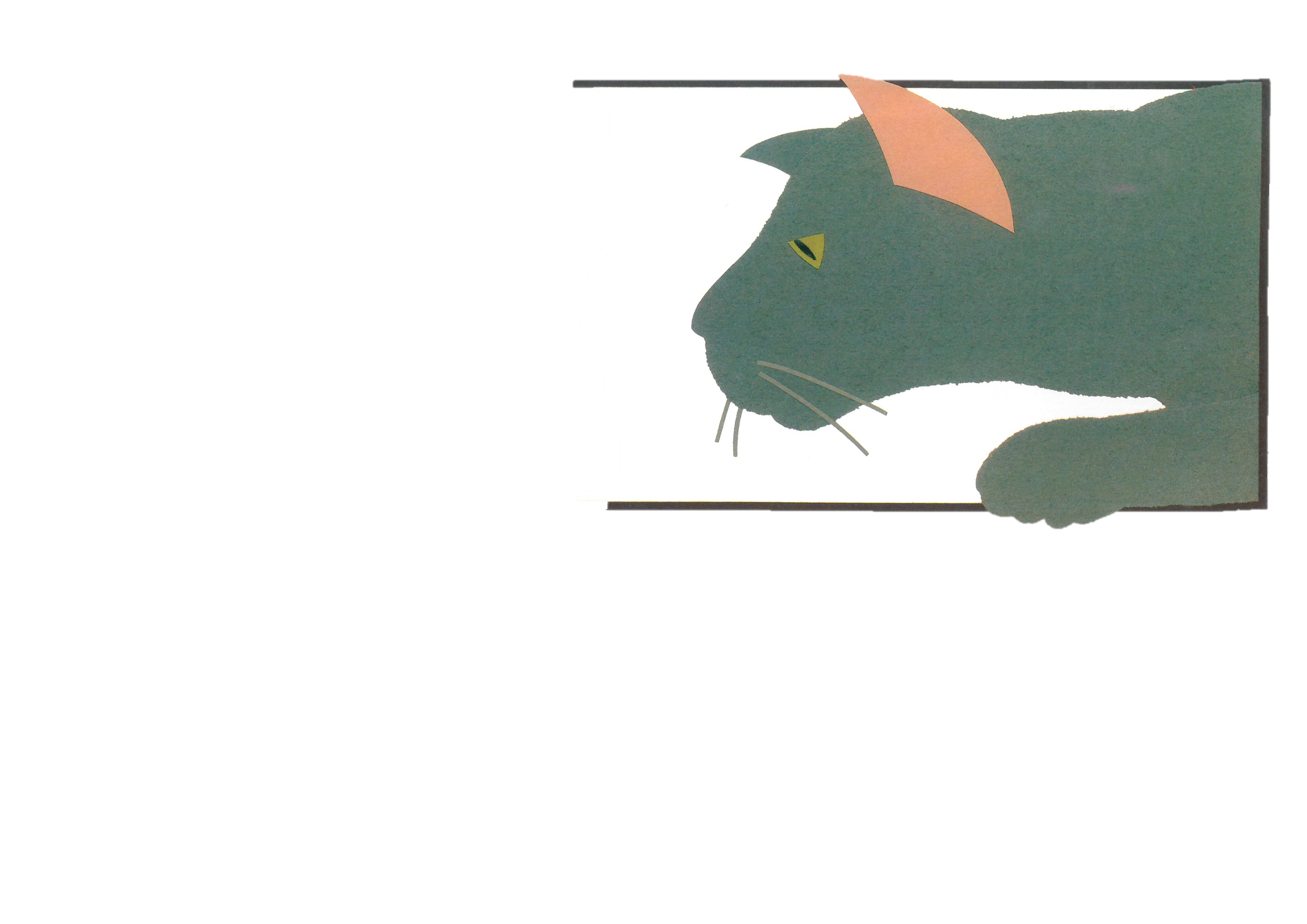 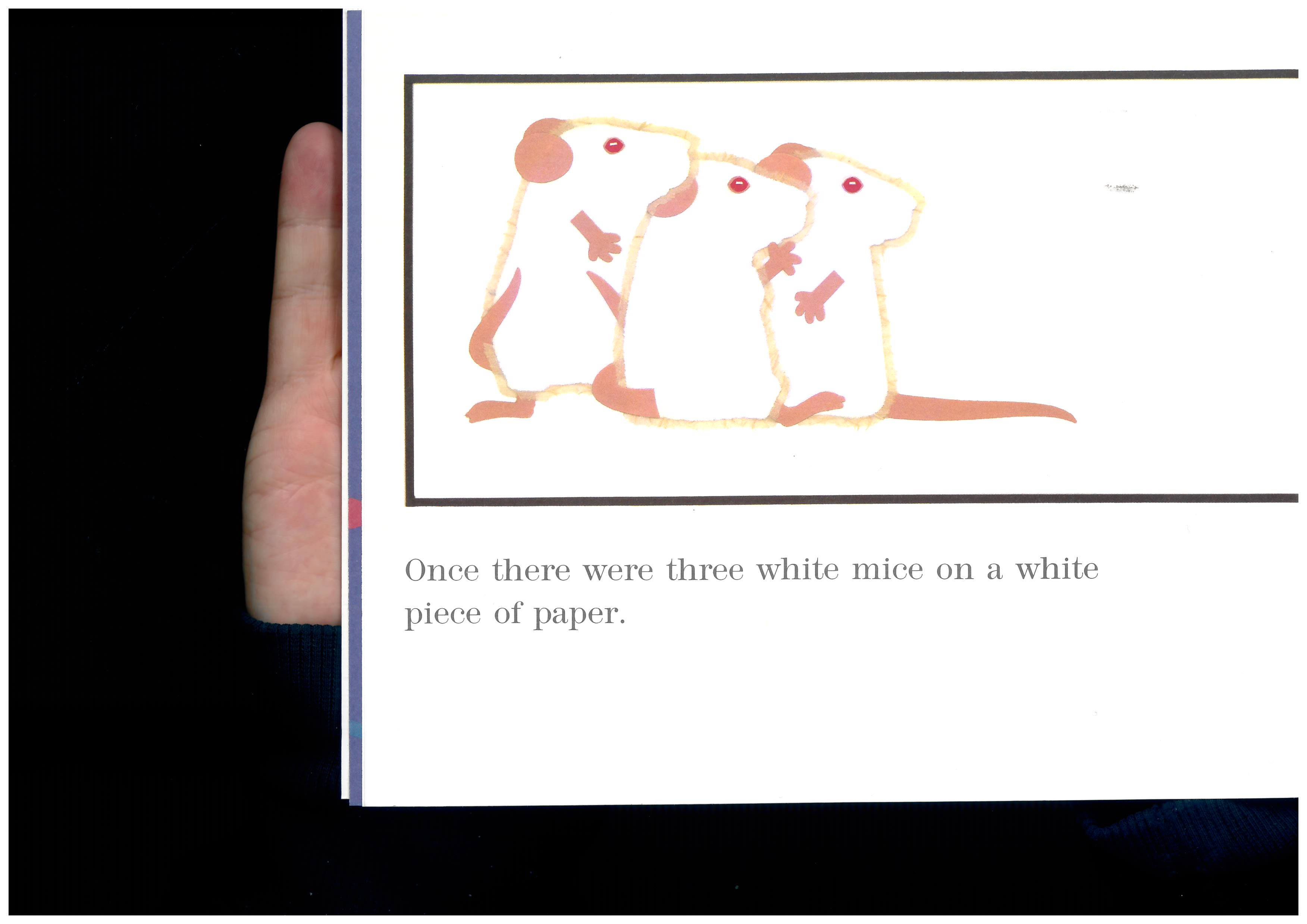 There are three mice on a white paper.
The cat can’t find the mice.
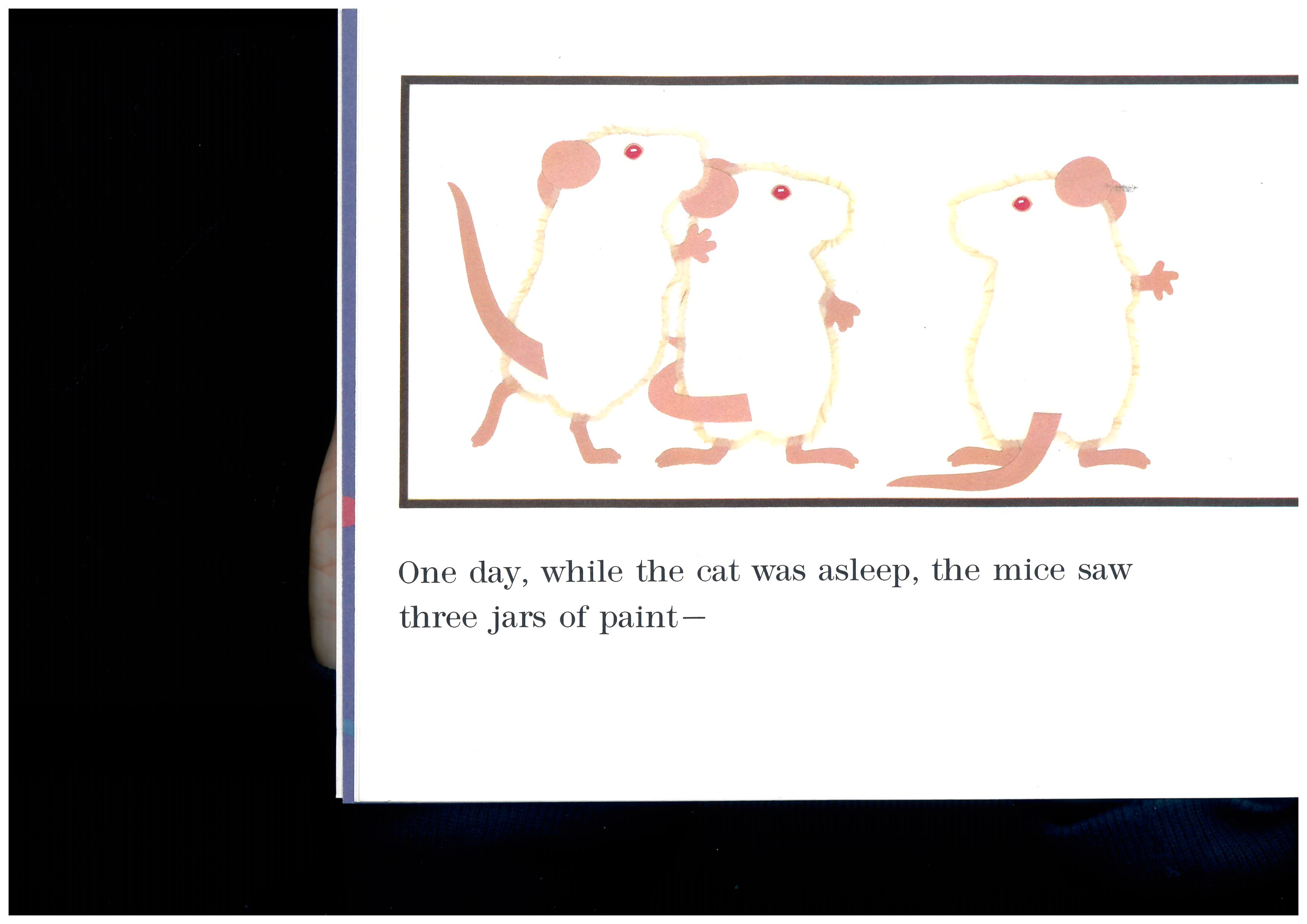 The cat is sleeping.
The mice see three jars of paint.
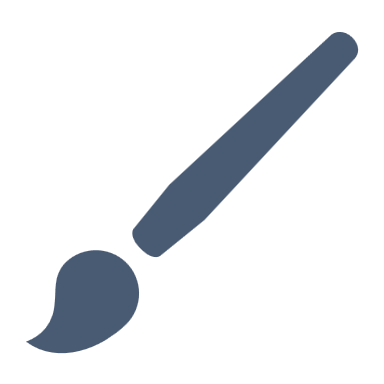 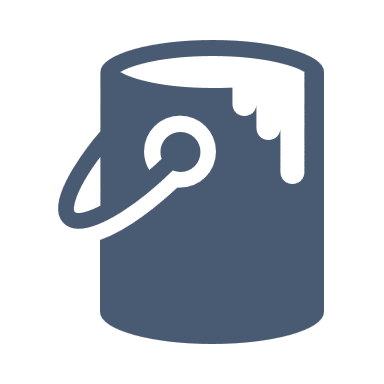 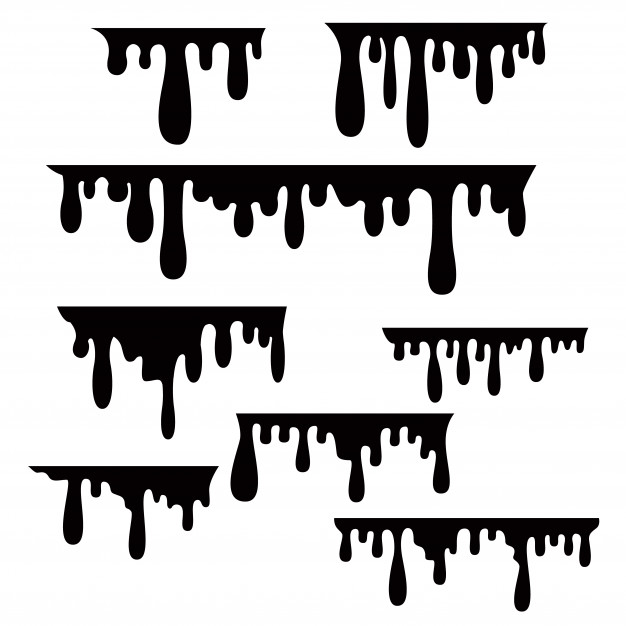 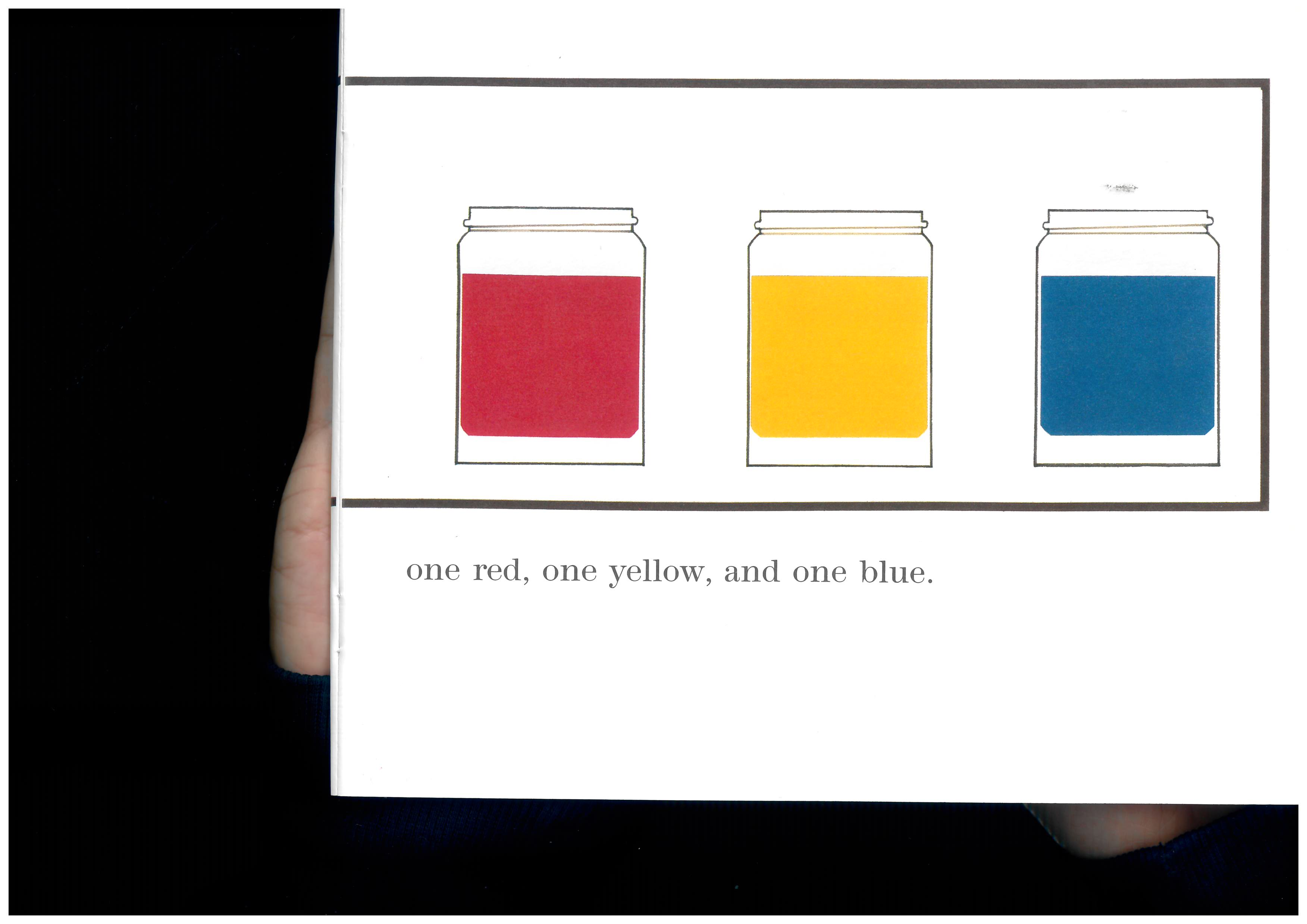 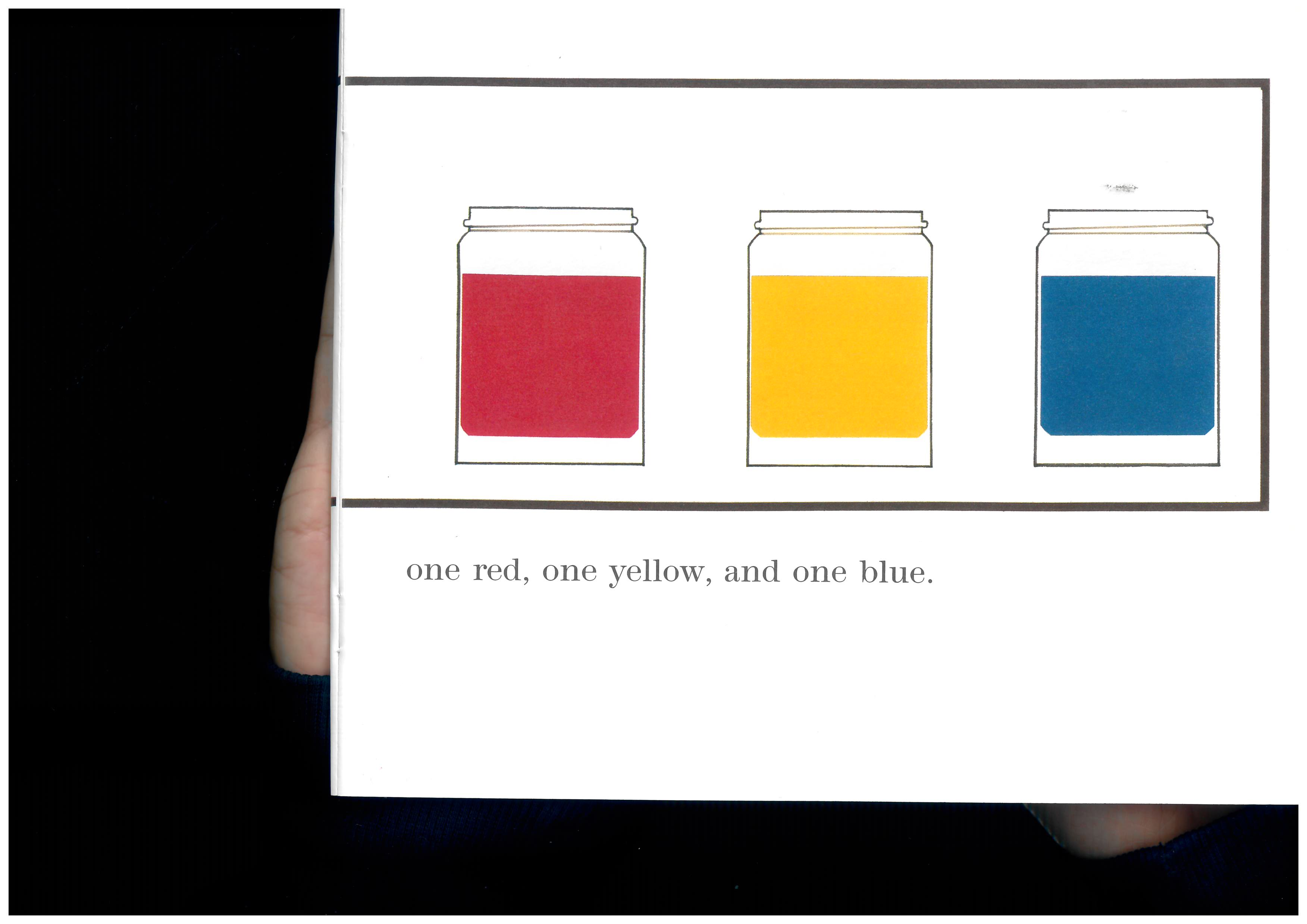 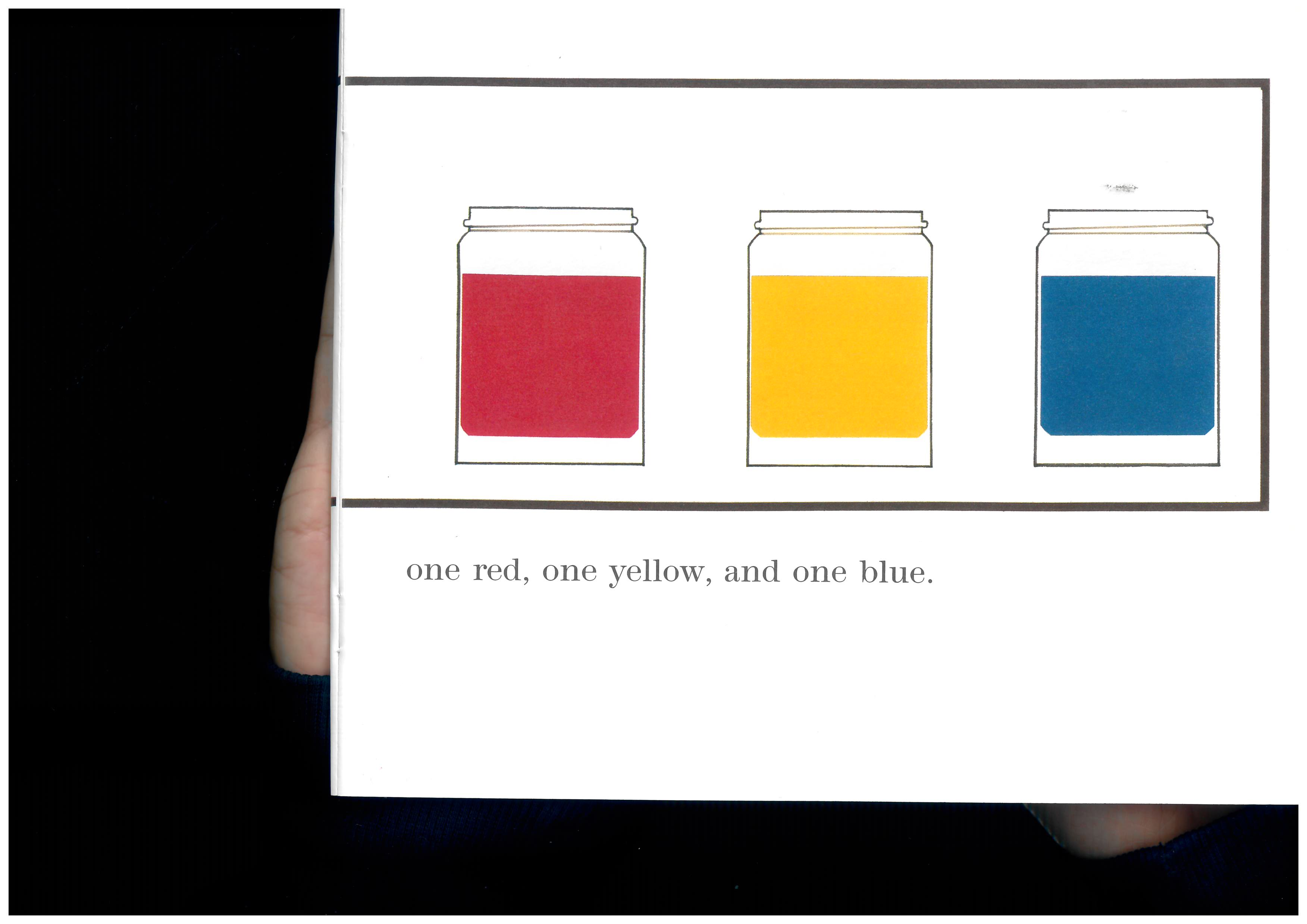 There is a yellow jar.
There is a red jar.
There is a blue jar.
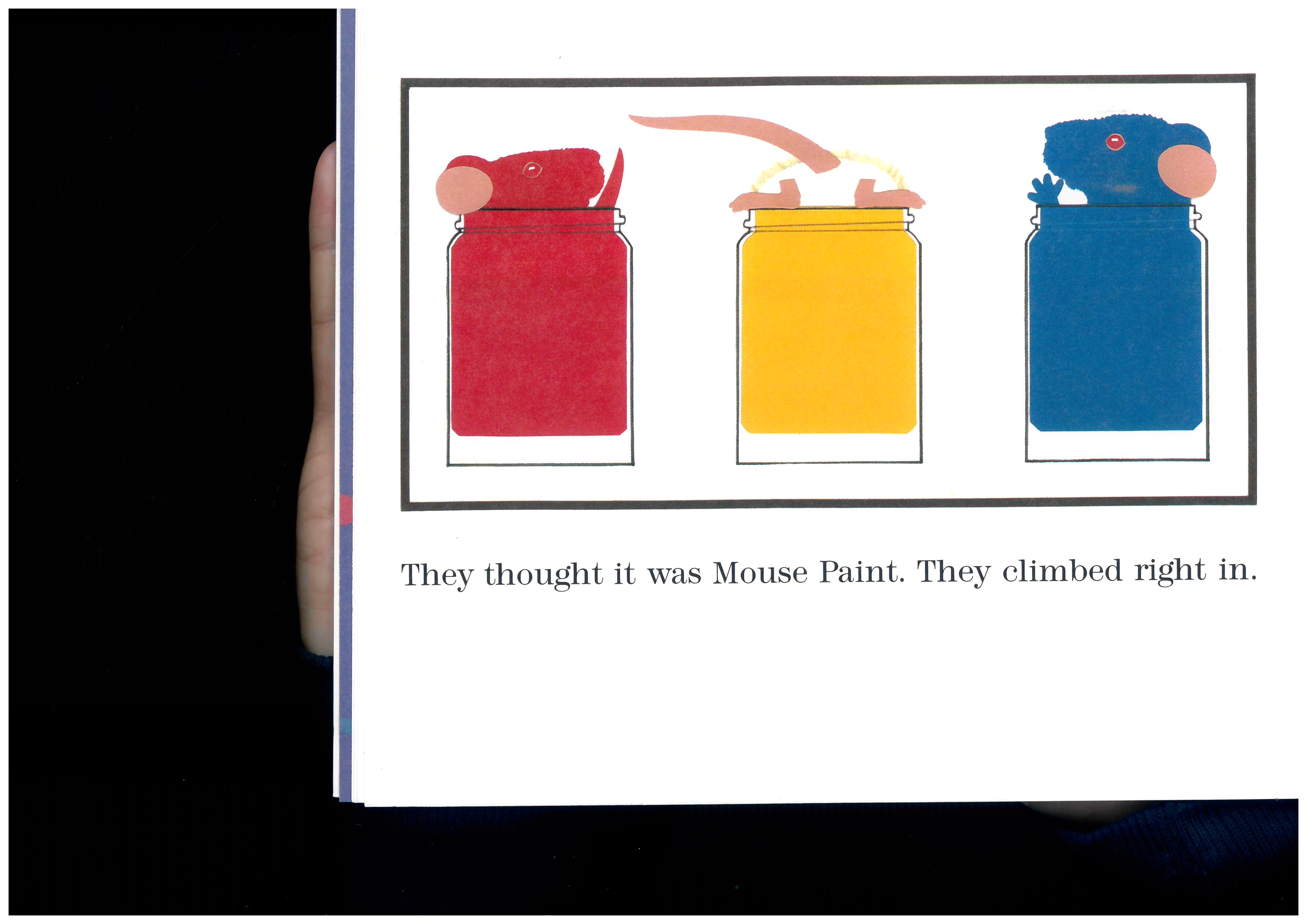 The mice think it is mouse paint!
They can swim.
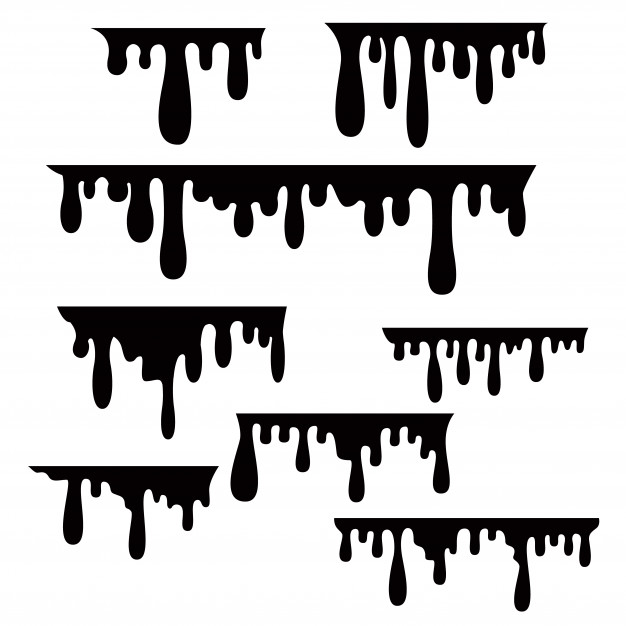 Now…
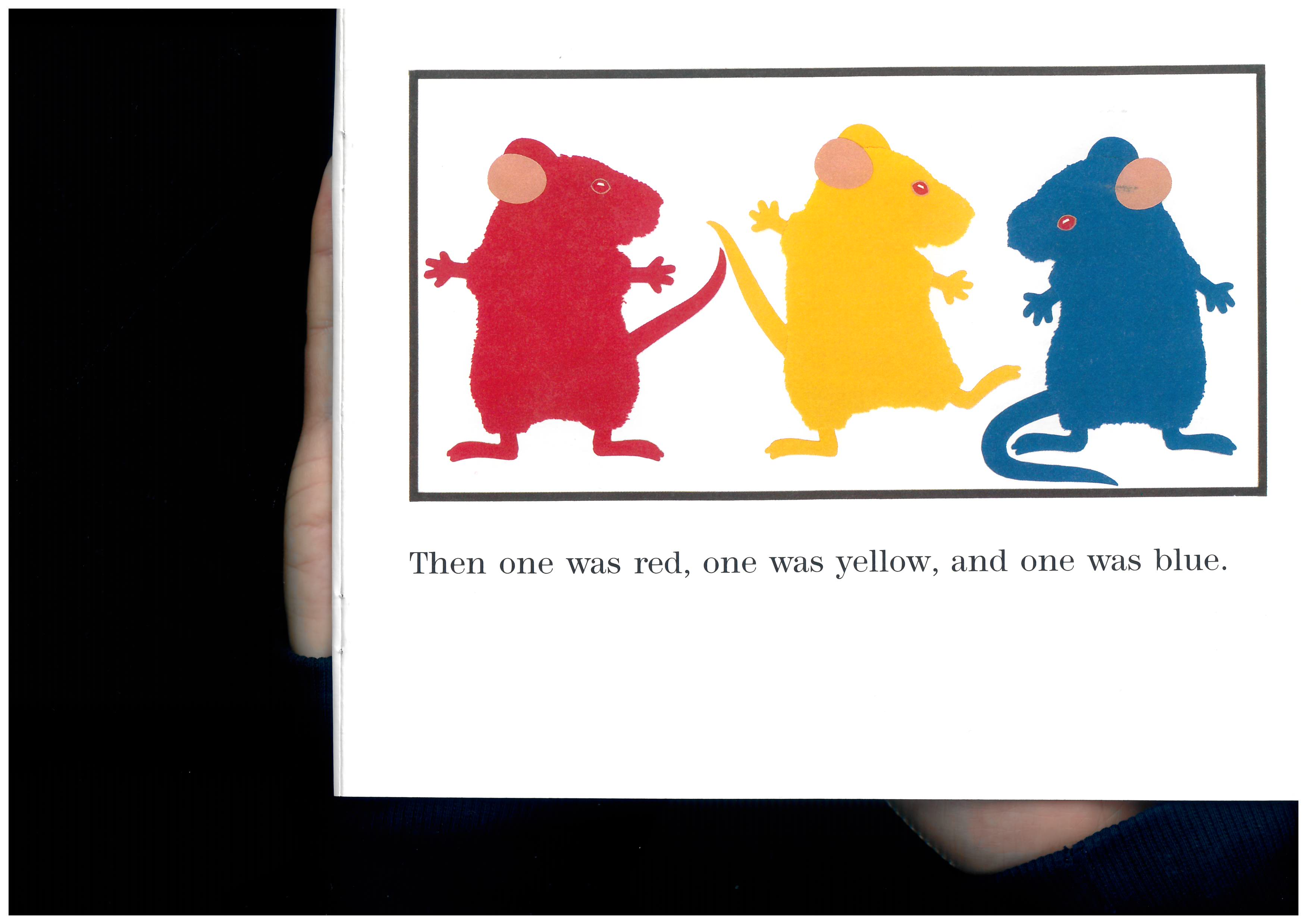 It is red.
It is yellow.
It is blue.
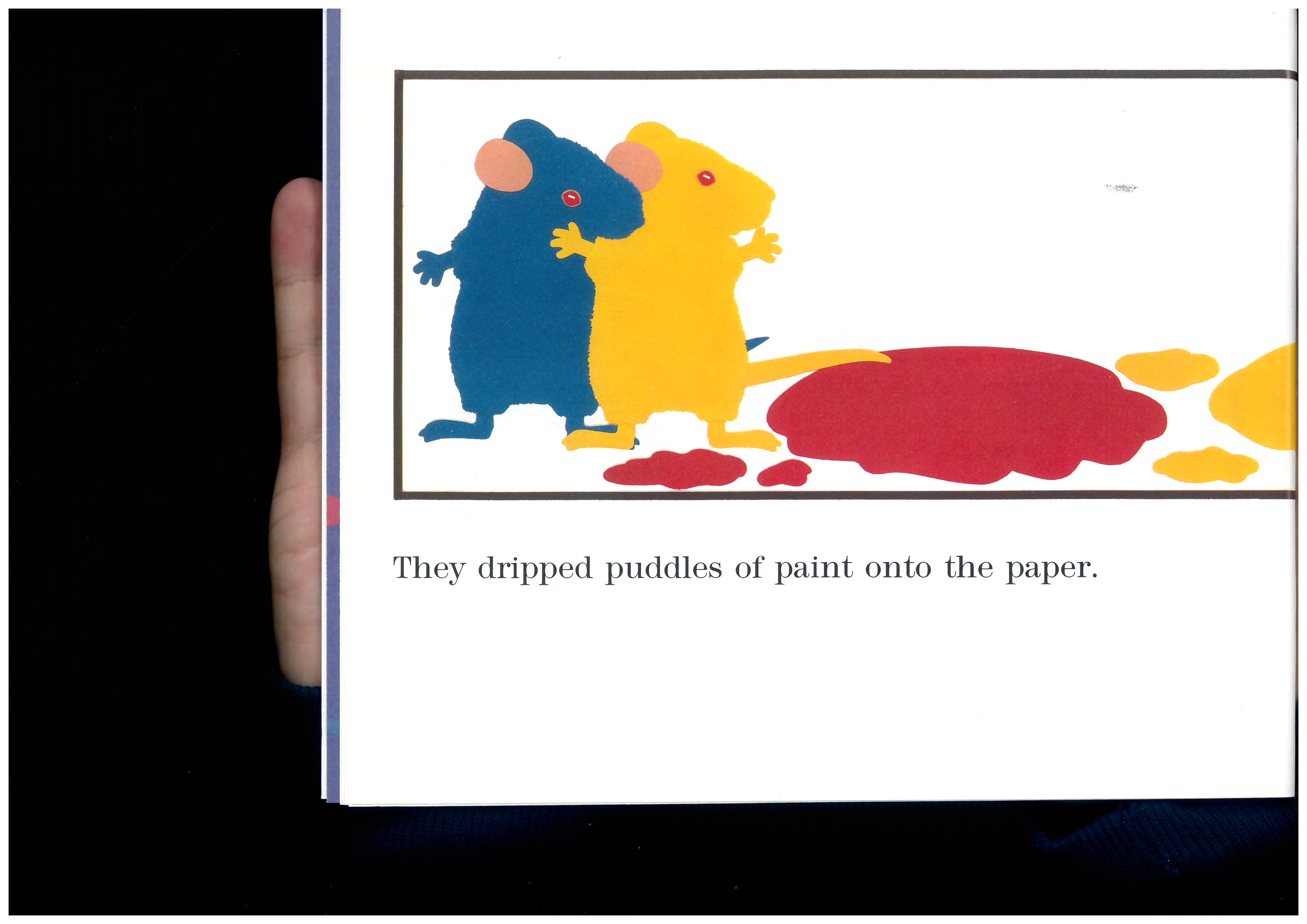 “Let’s go!”
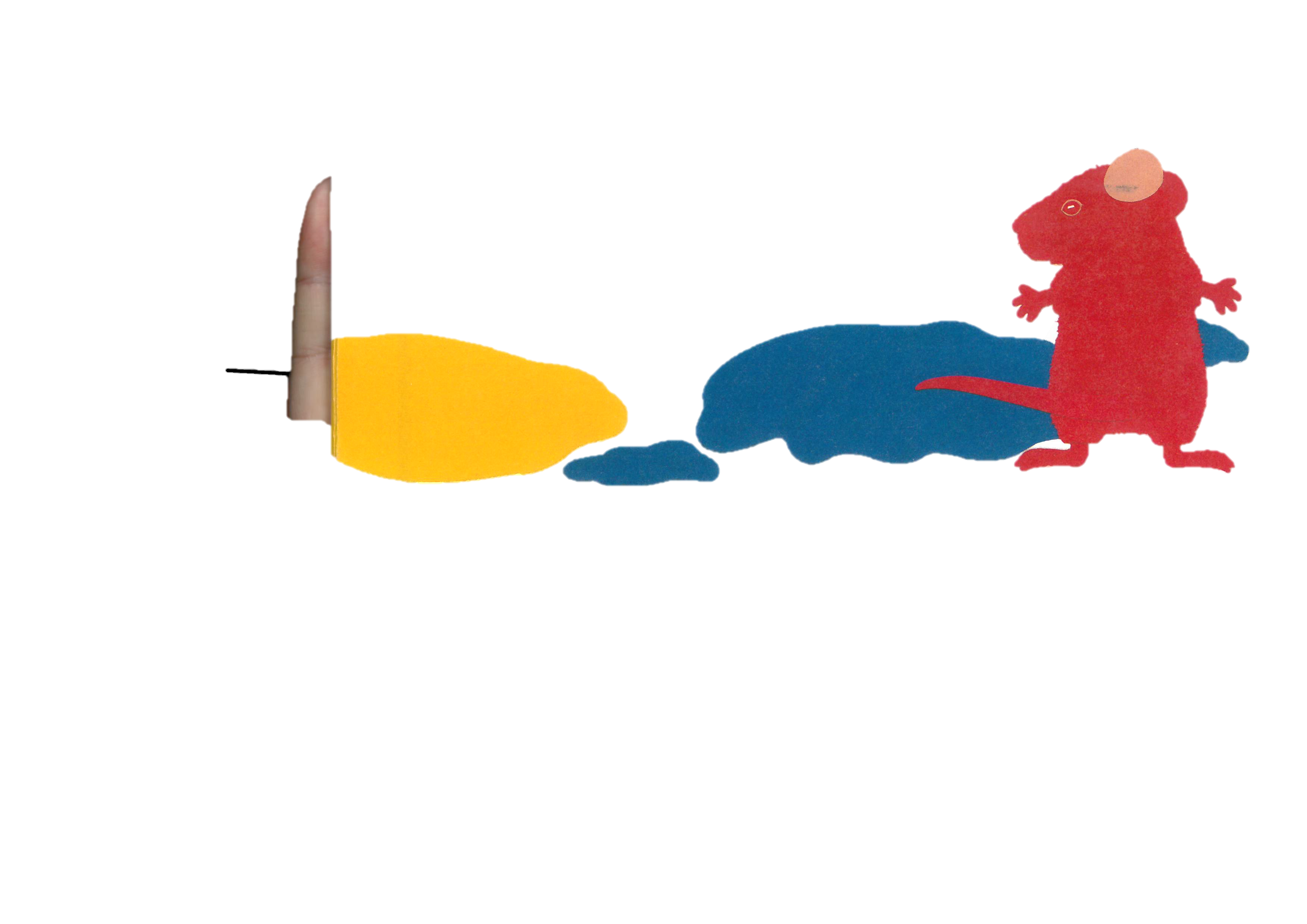 The paint falls on the paper.
It looks fun.
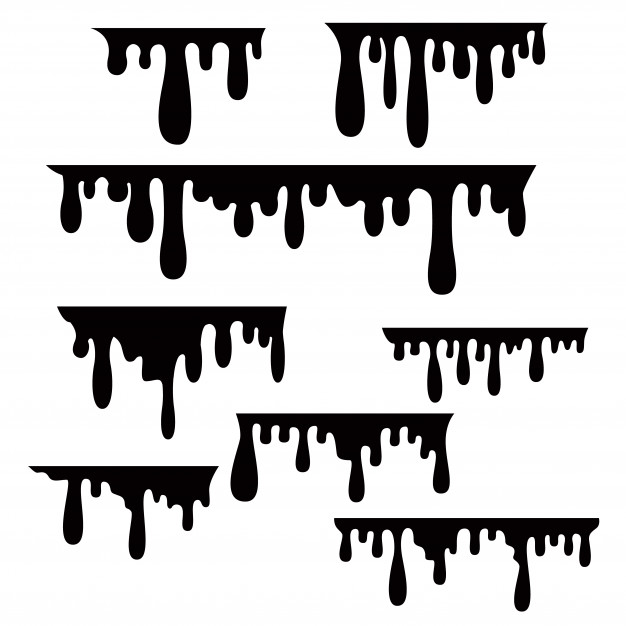 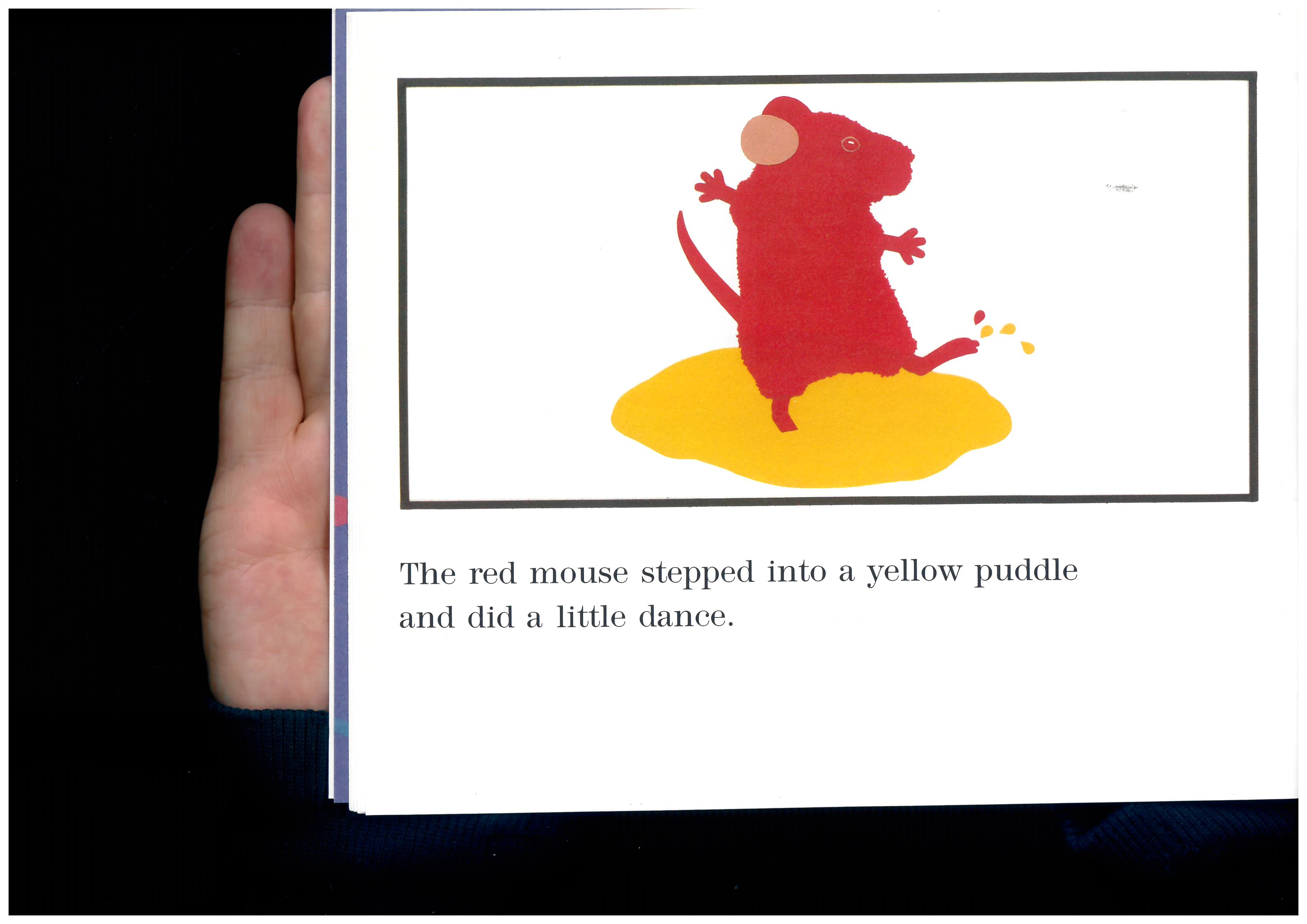 The red mouse goes into the yellow paint.
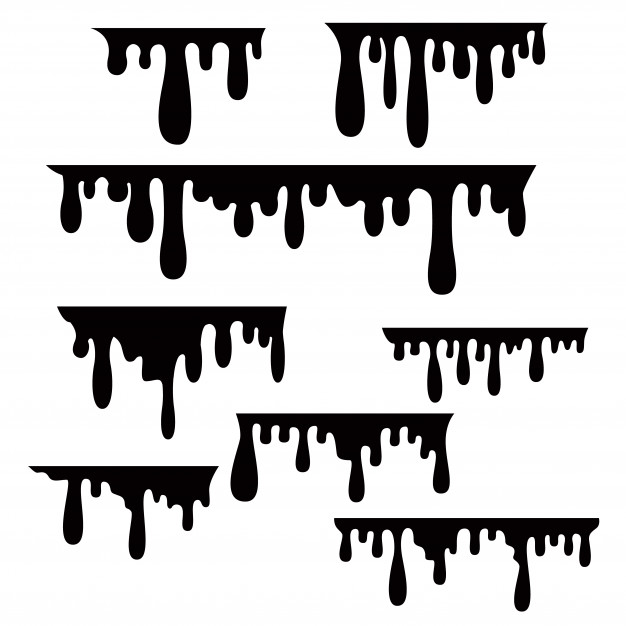 He can dance.
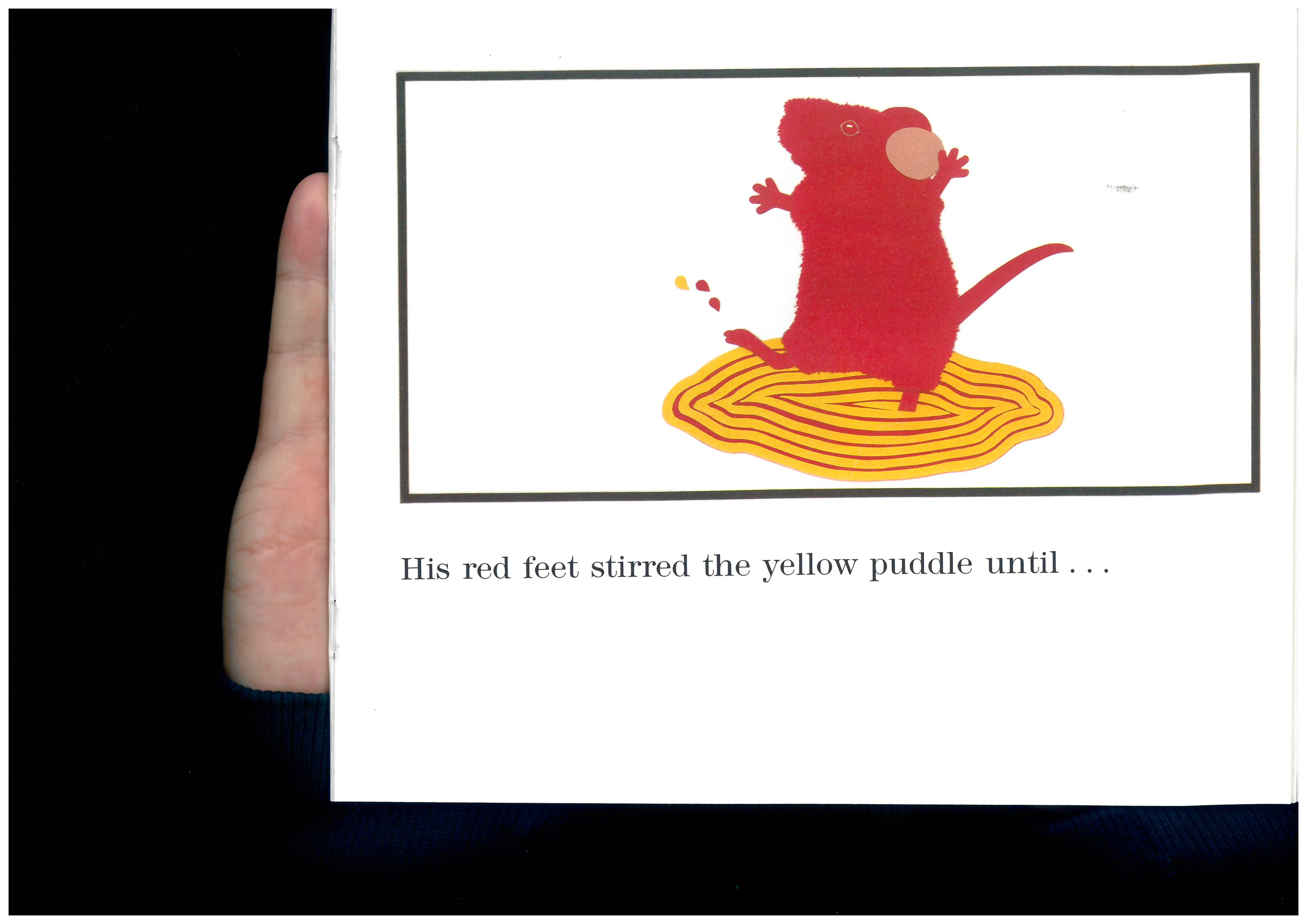 There is a red mouse and yellow paint.
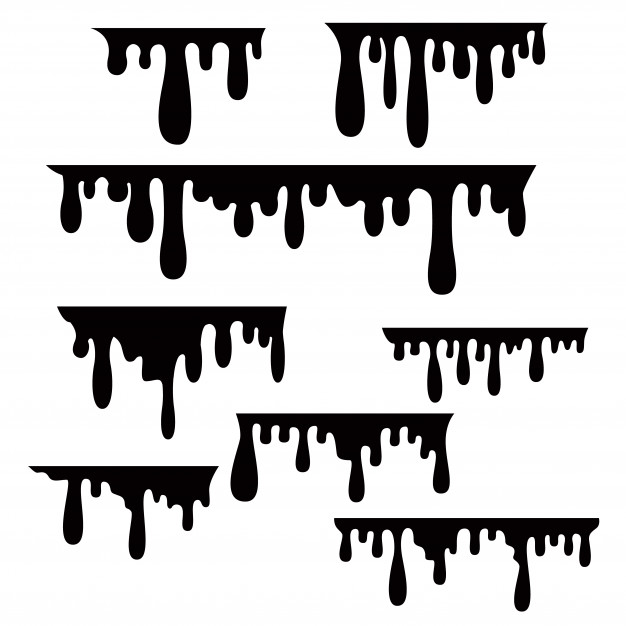 Look!
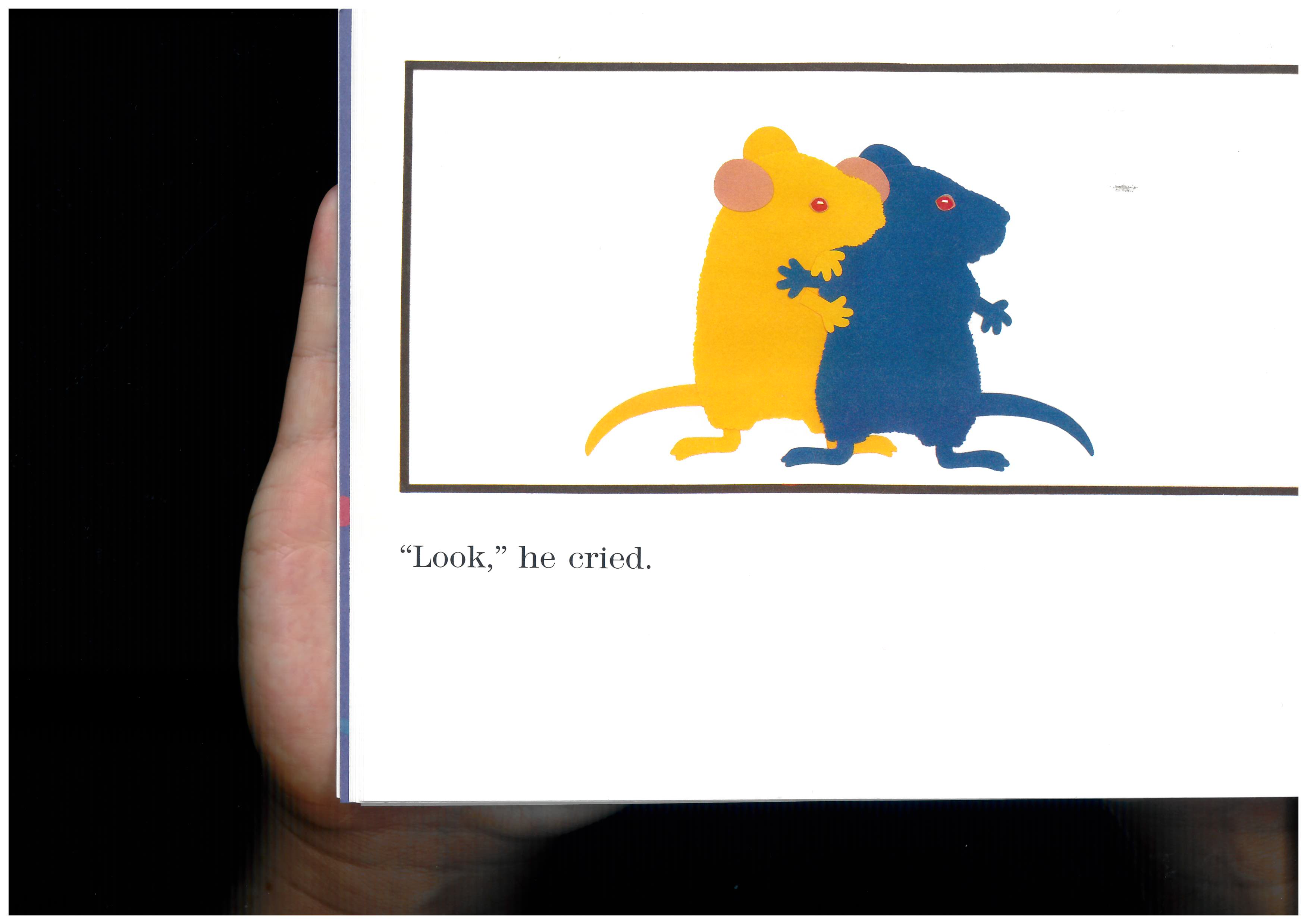 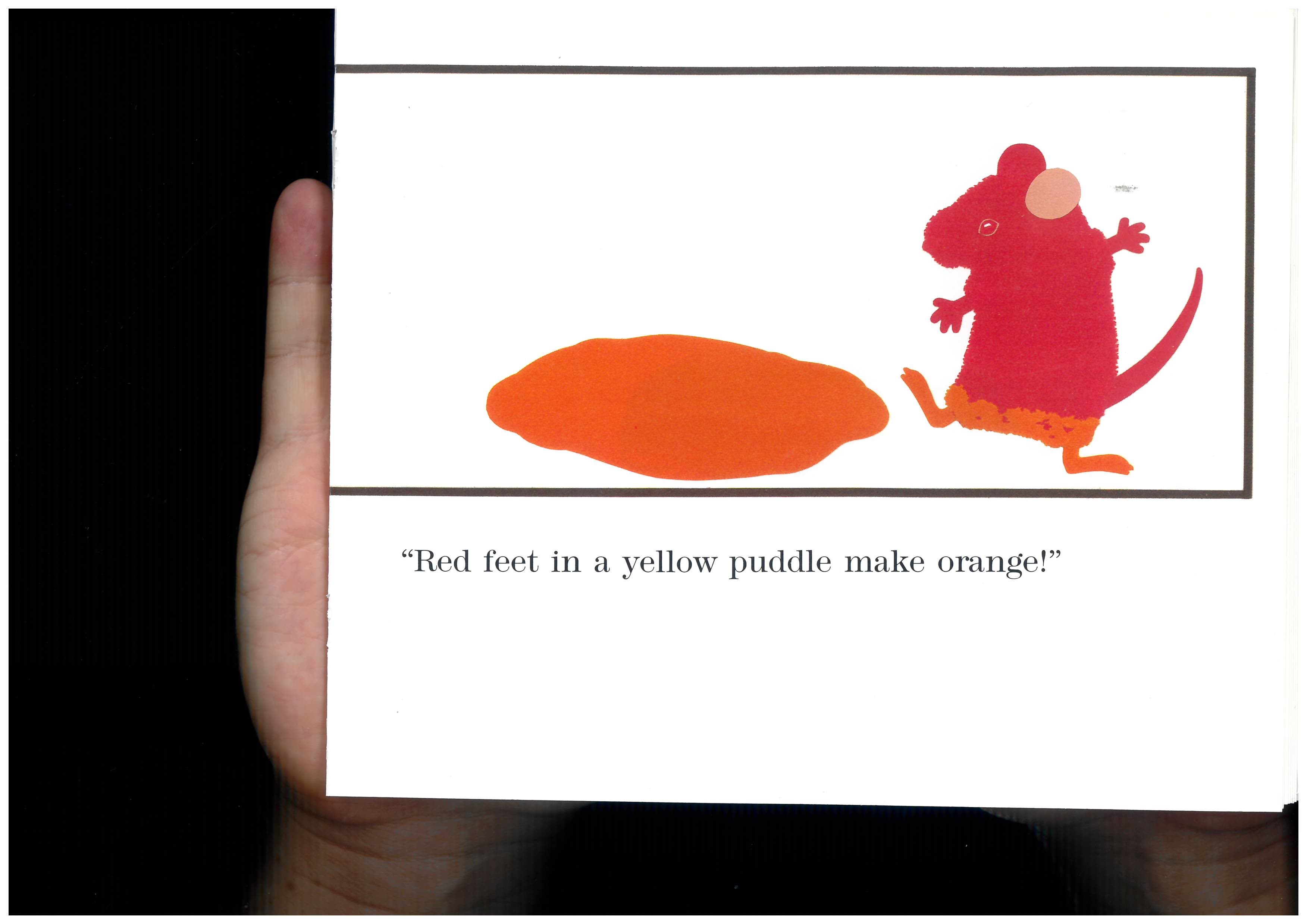 It is orange!
What color is it?
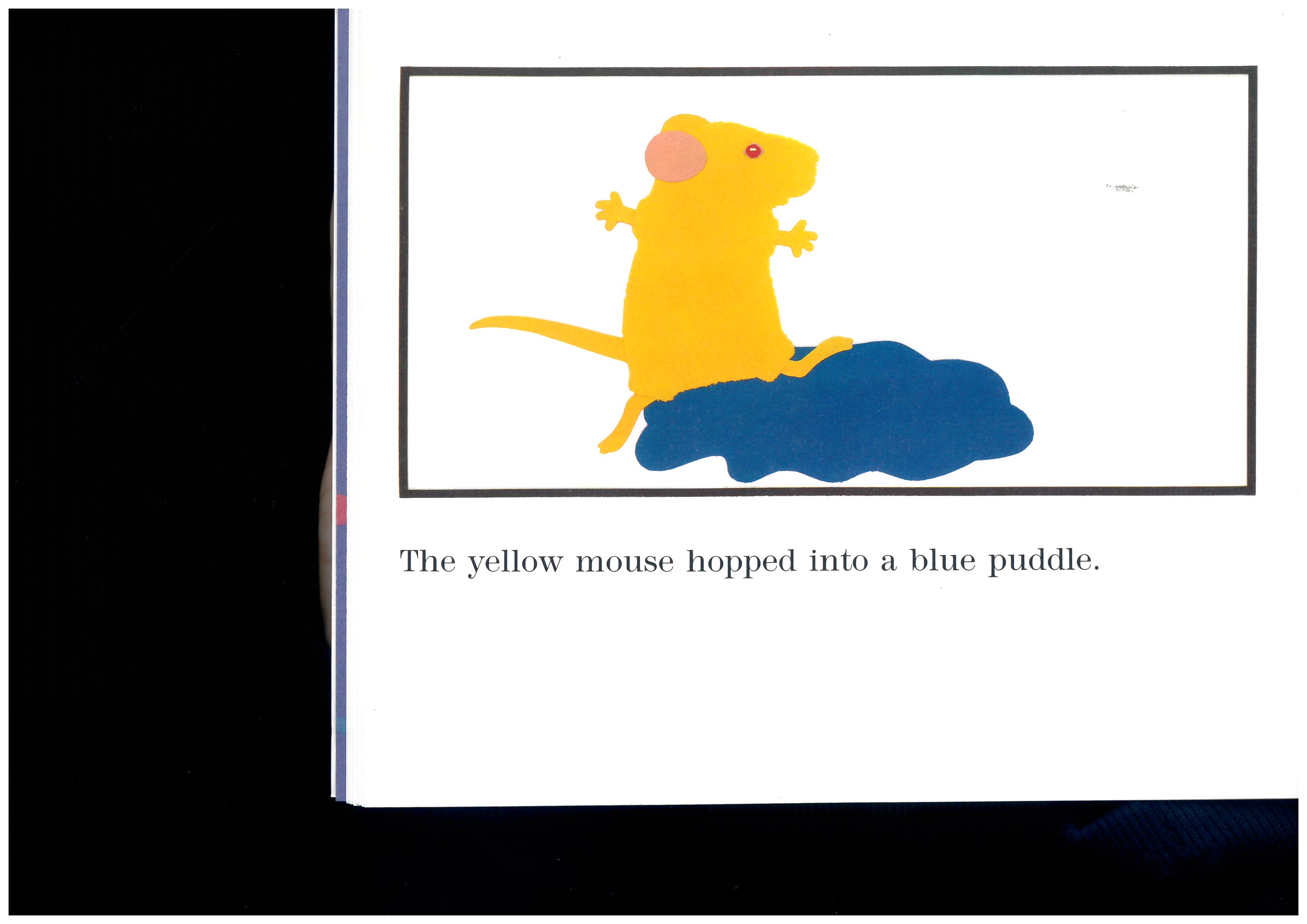 The yellow mouse goes into the blue paint.
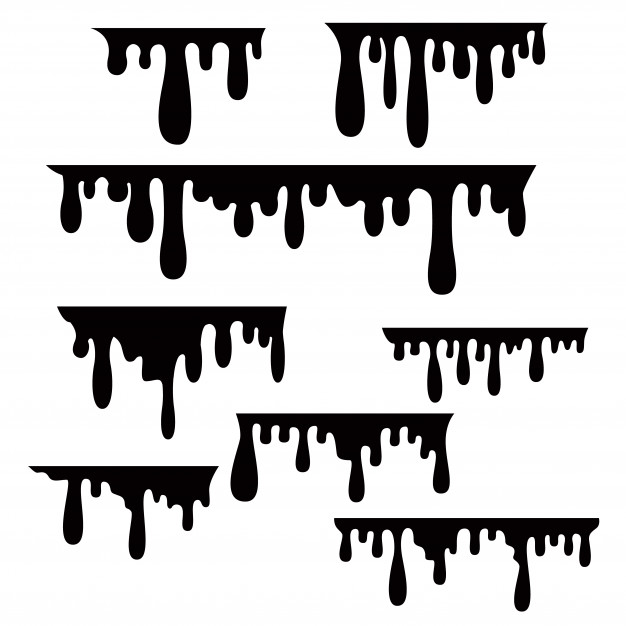 She can dance.
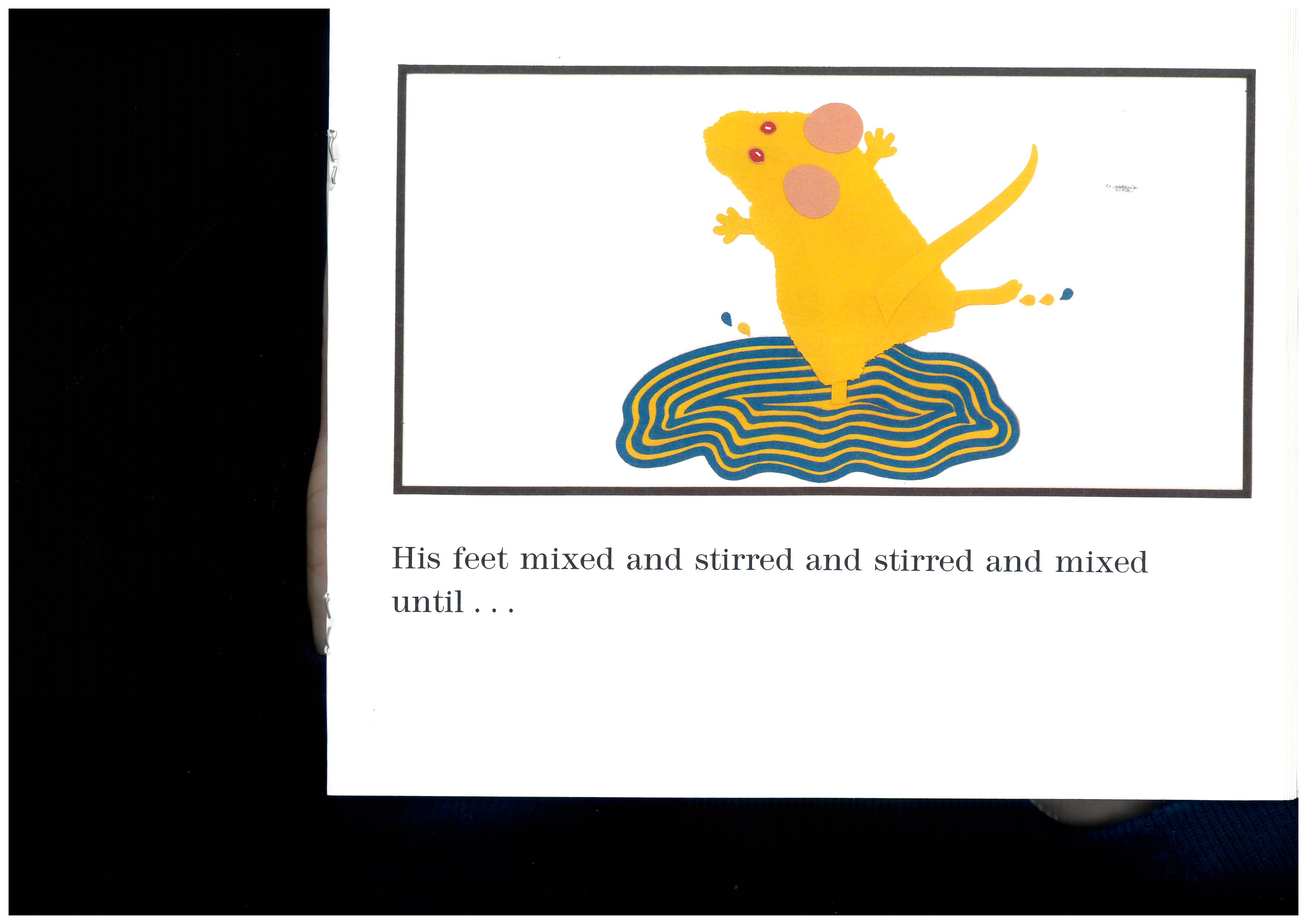 There is a yellow mouse and blue paint.
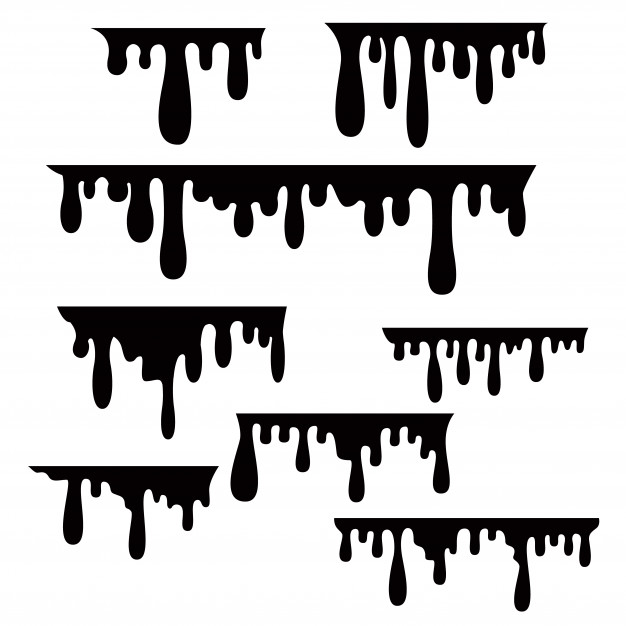 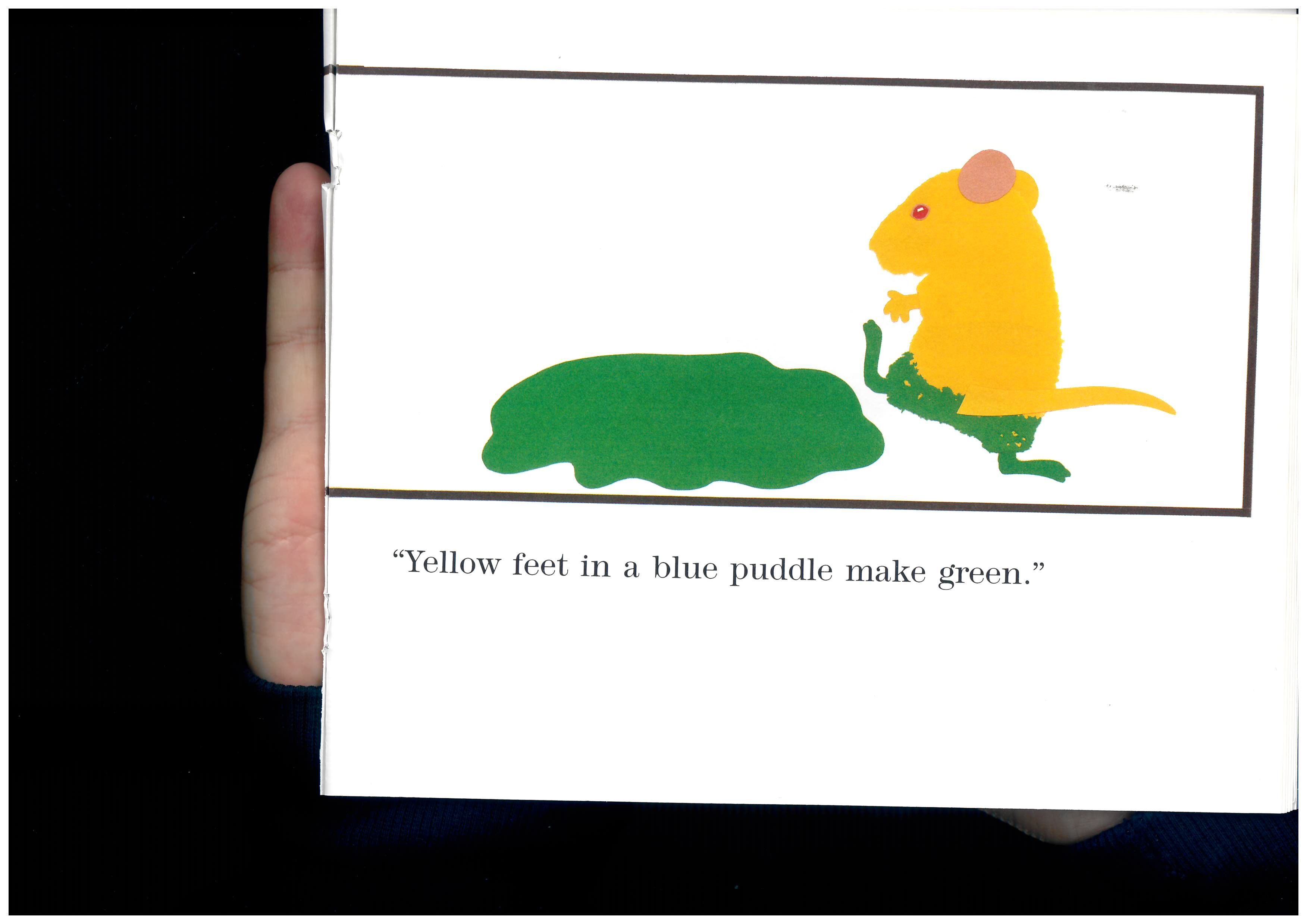 Look!
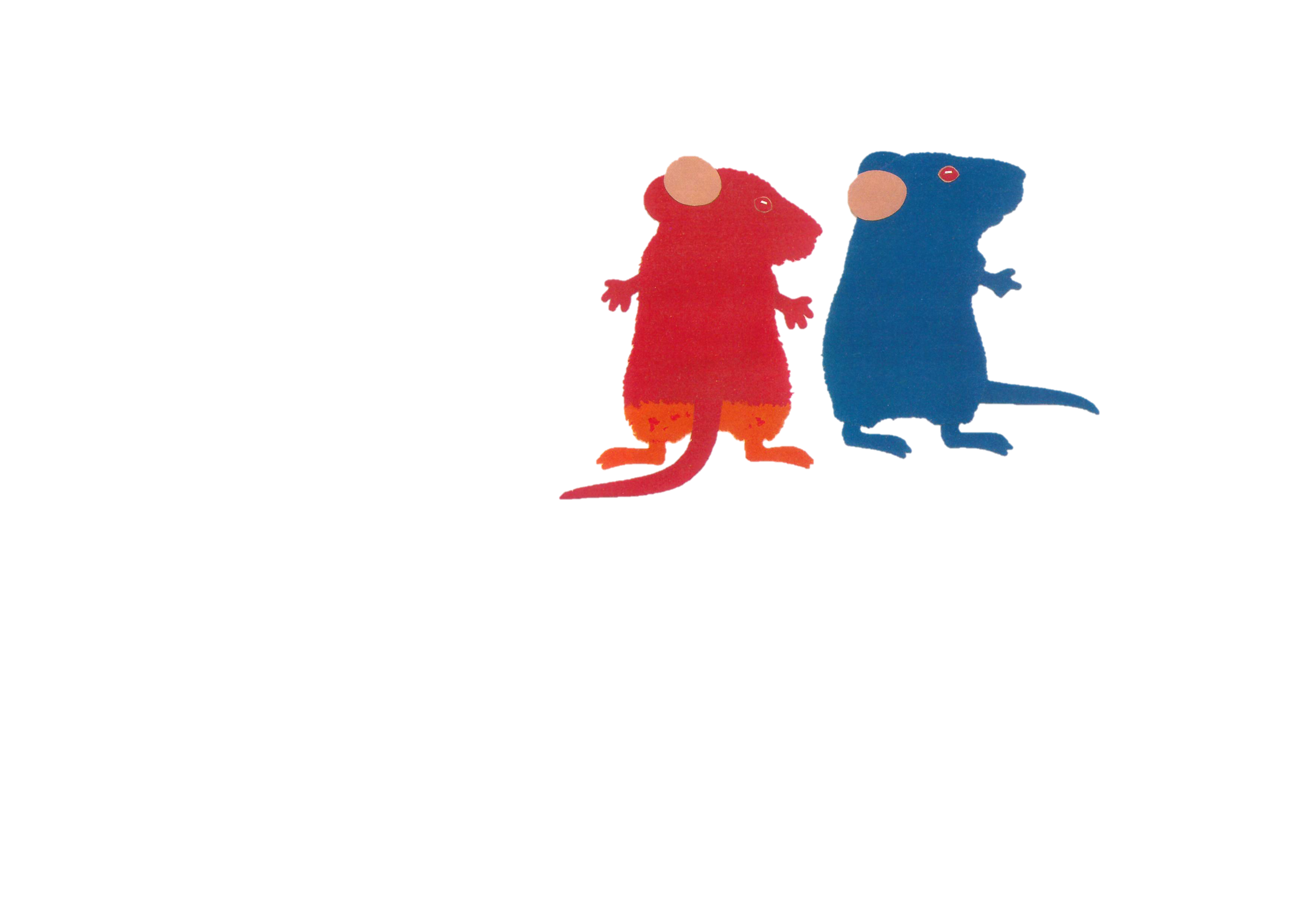 It is green!
What color is it?
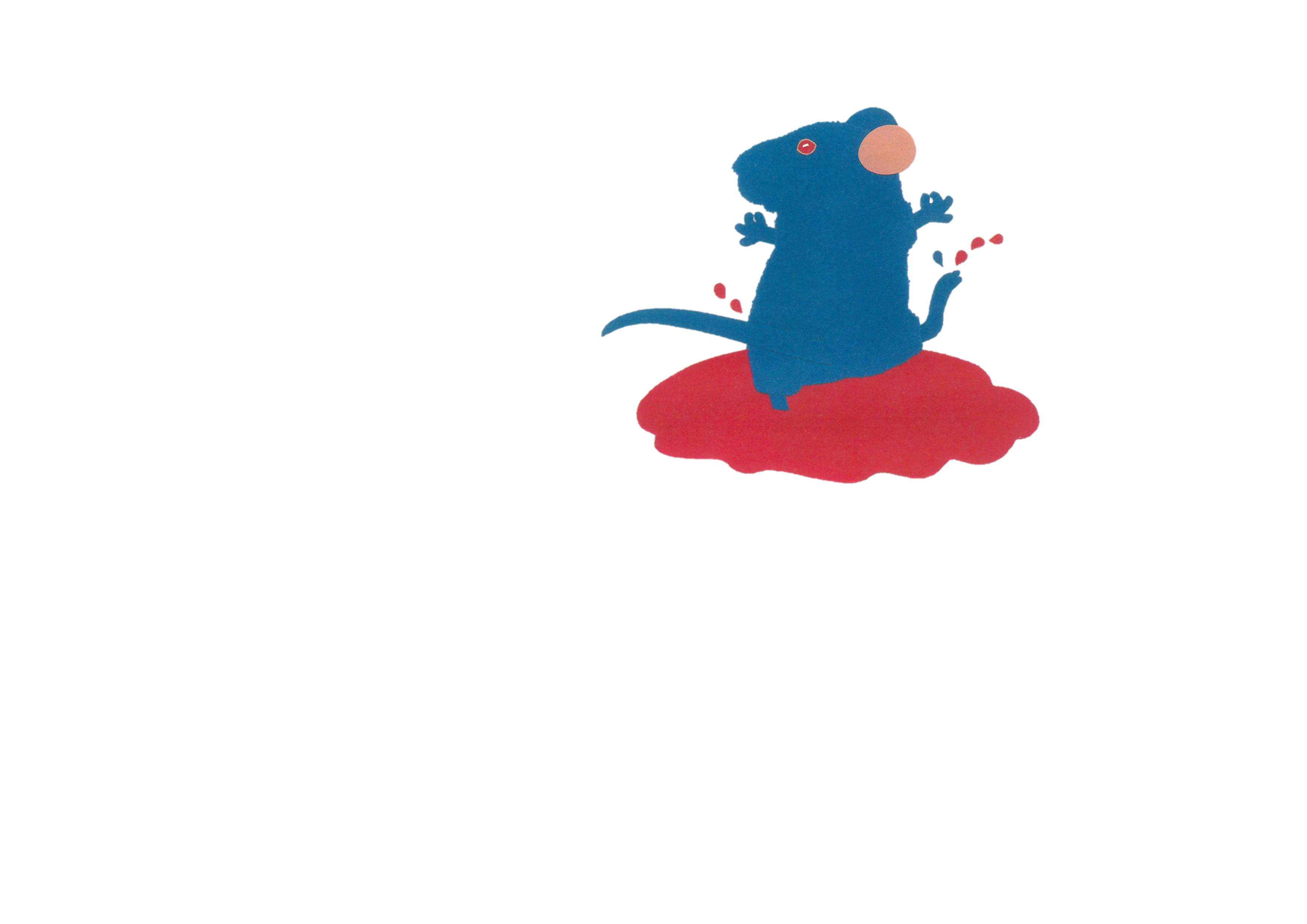 The blue mouse goes into the red paint.
He can dance.
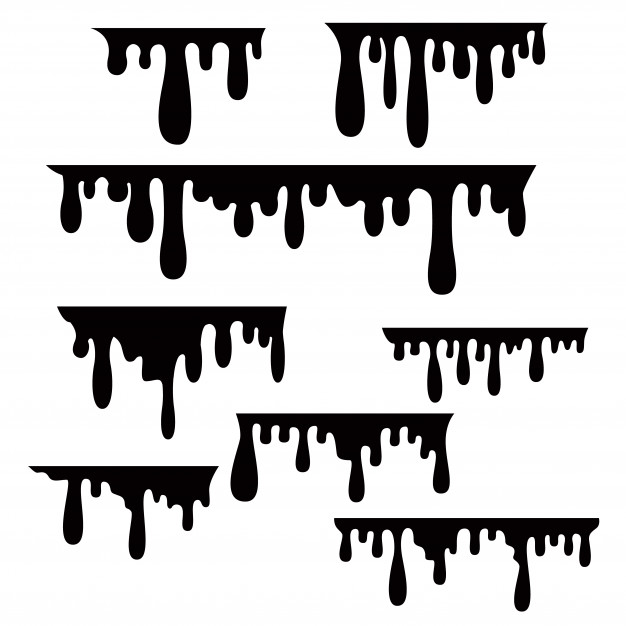 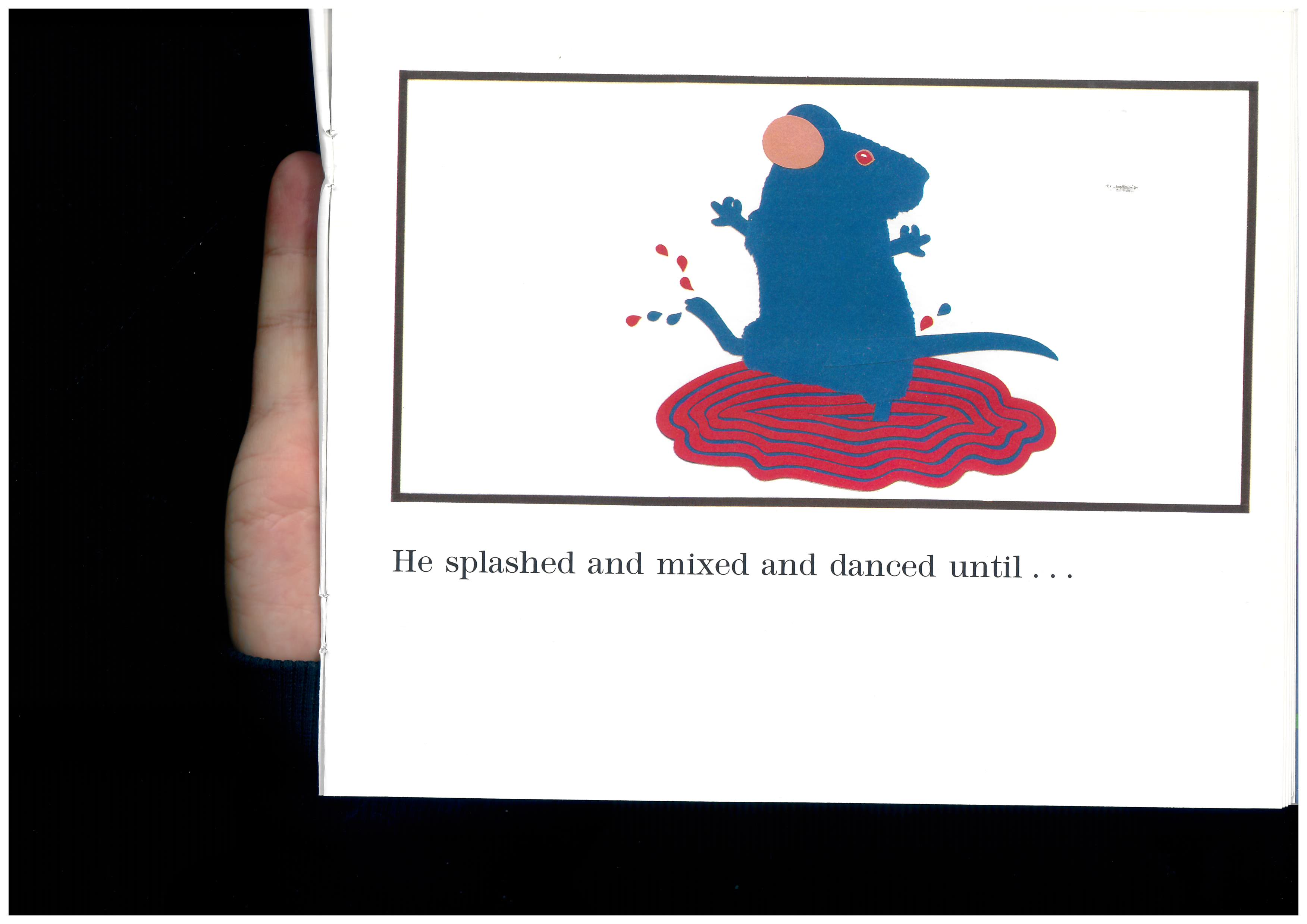 There is a blue mouse and red paint.
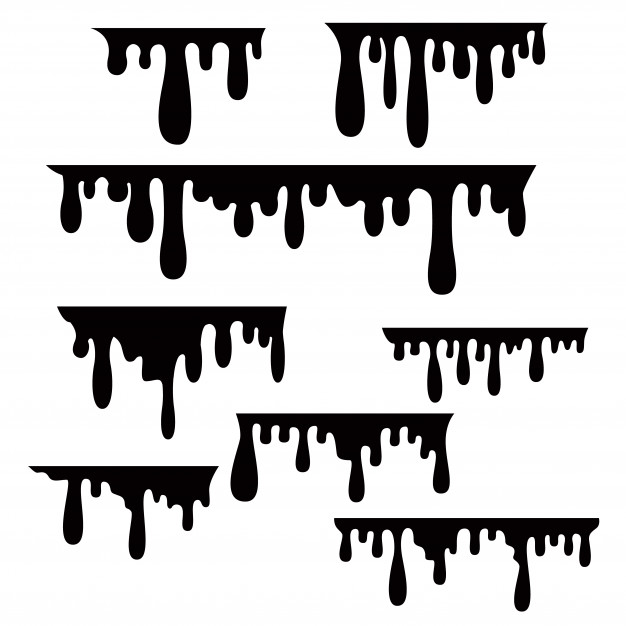 Look!
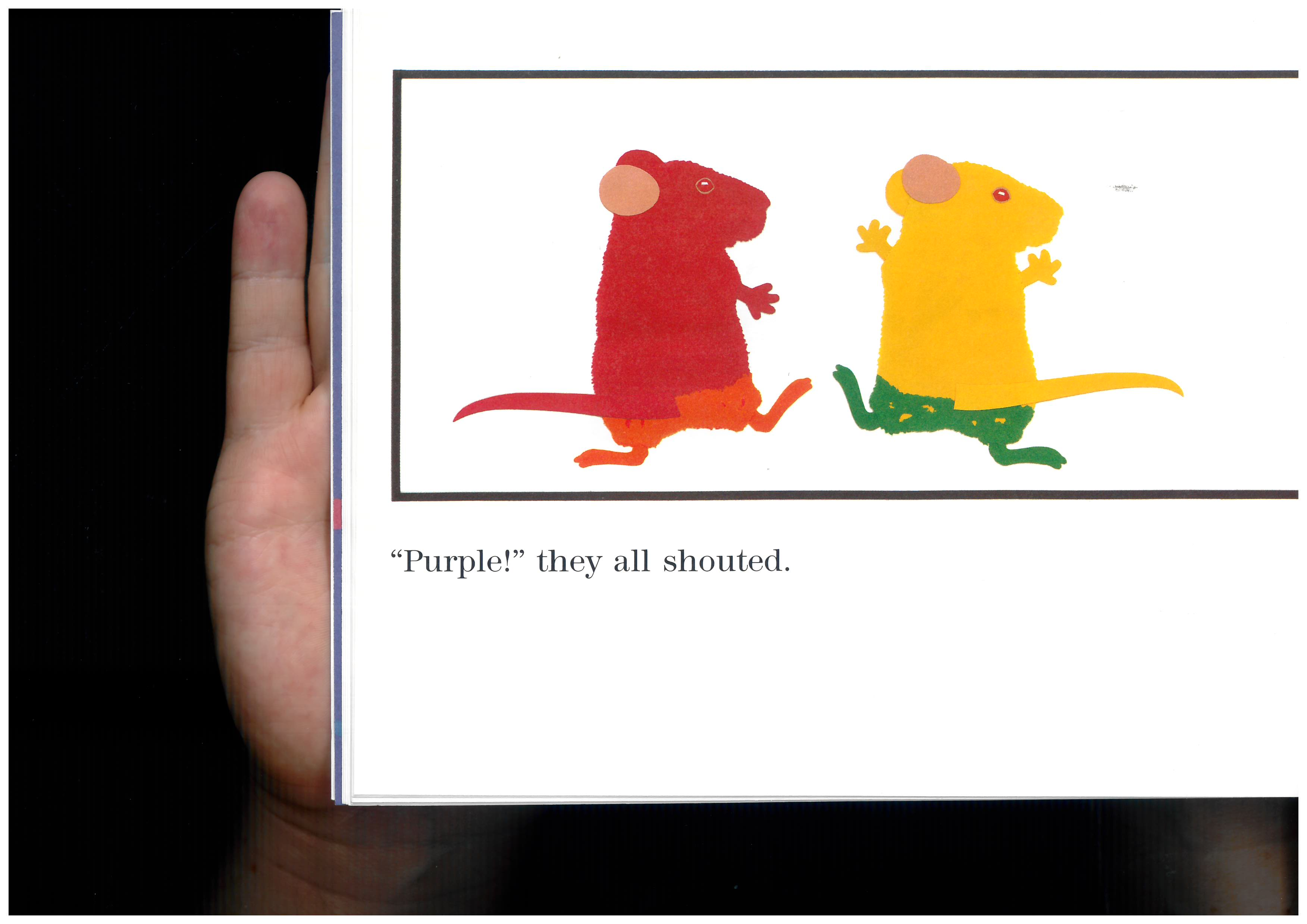 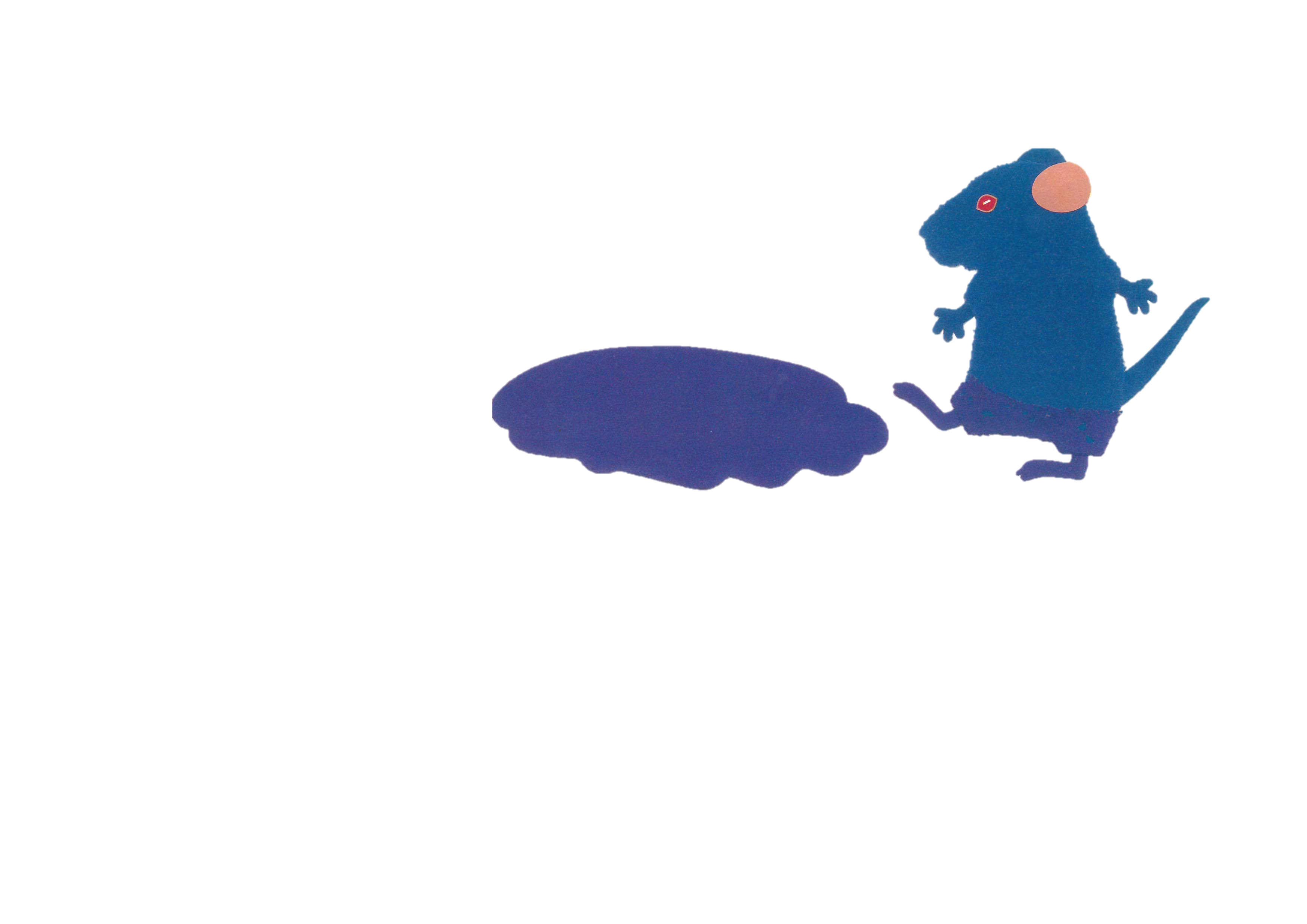 What color is it?
It is purple!
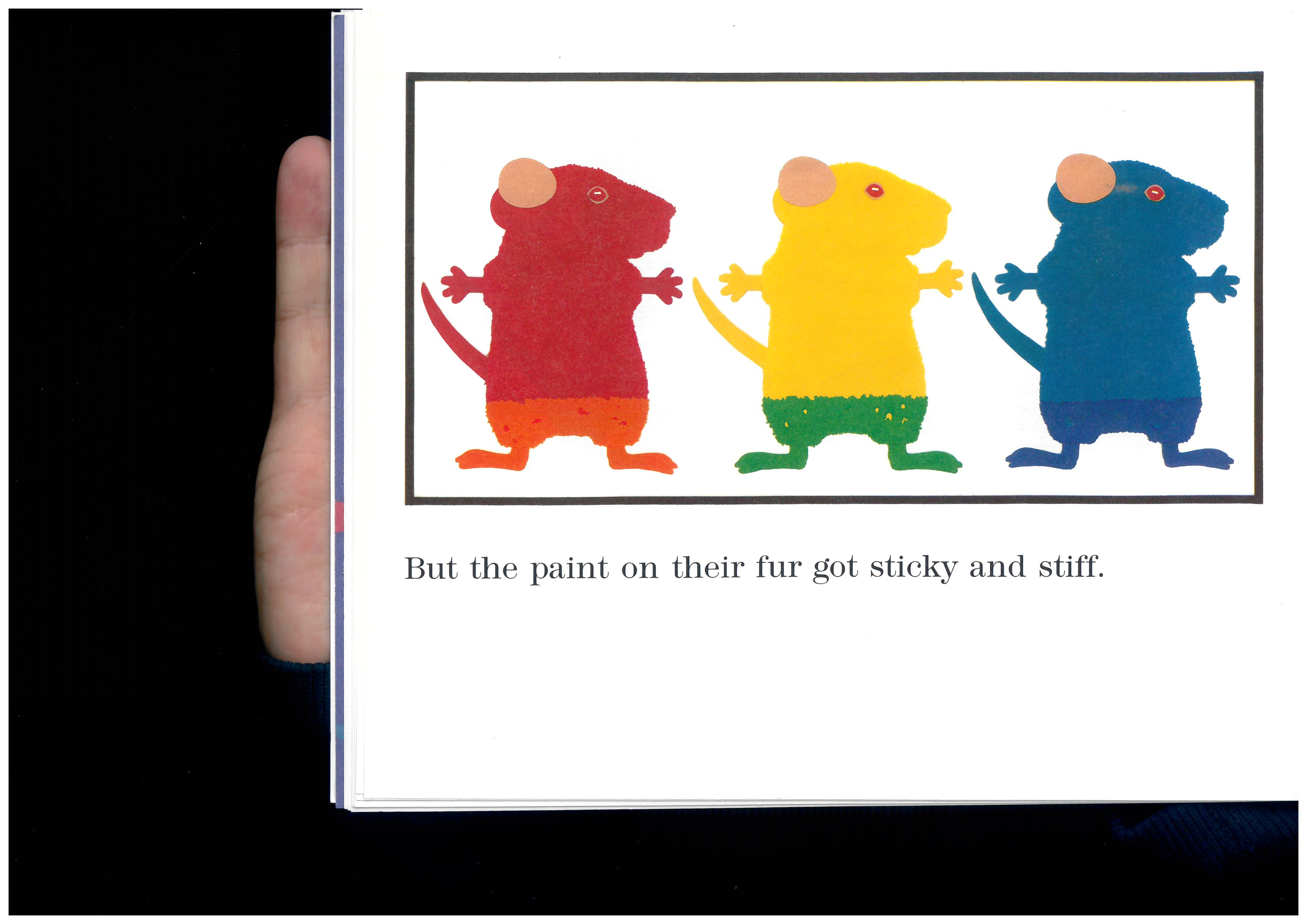 They are dirty.
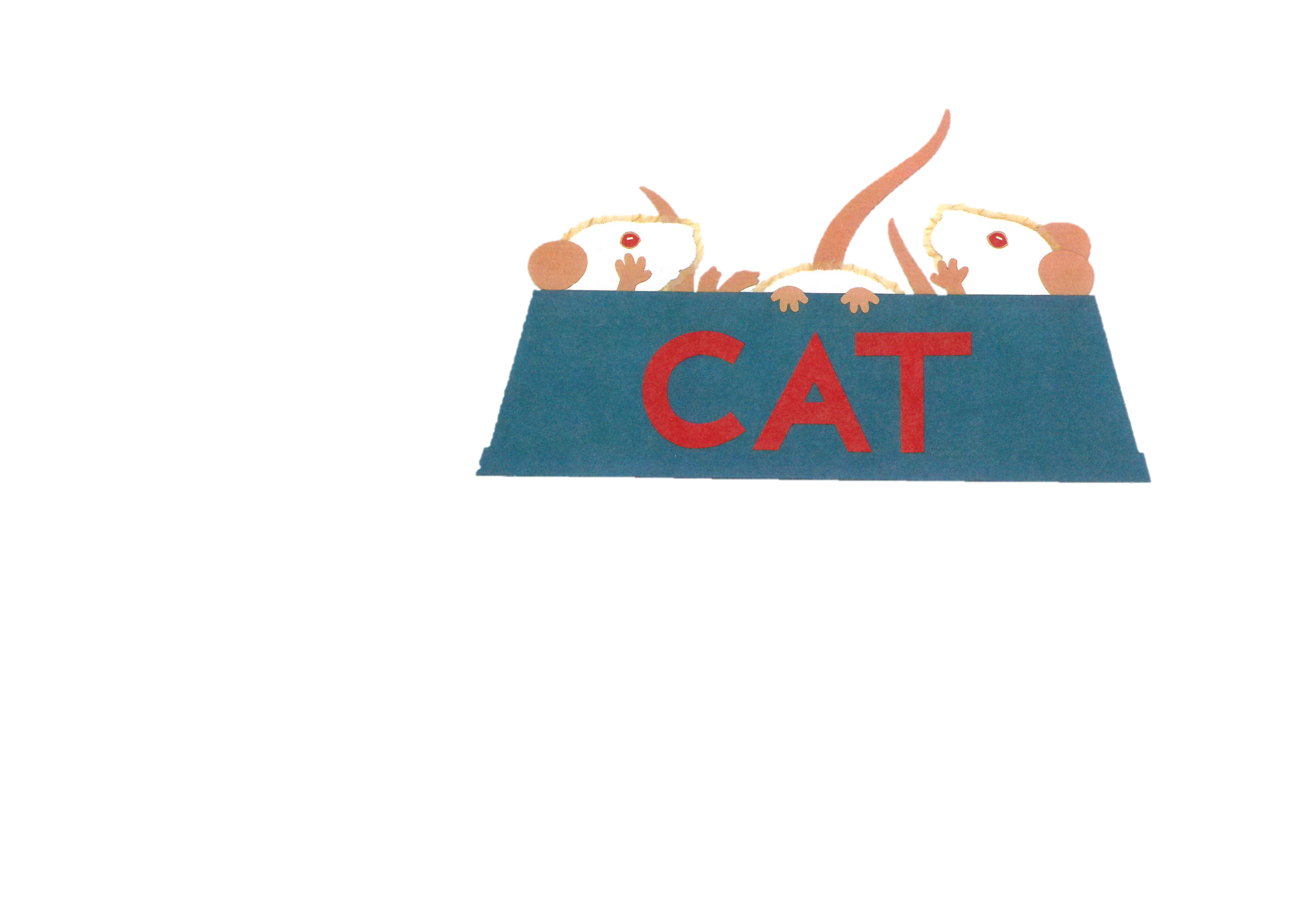 It’s the cat’s water.
“Let’s swim!”
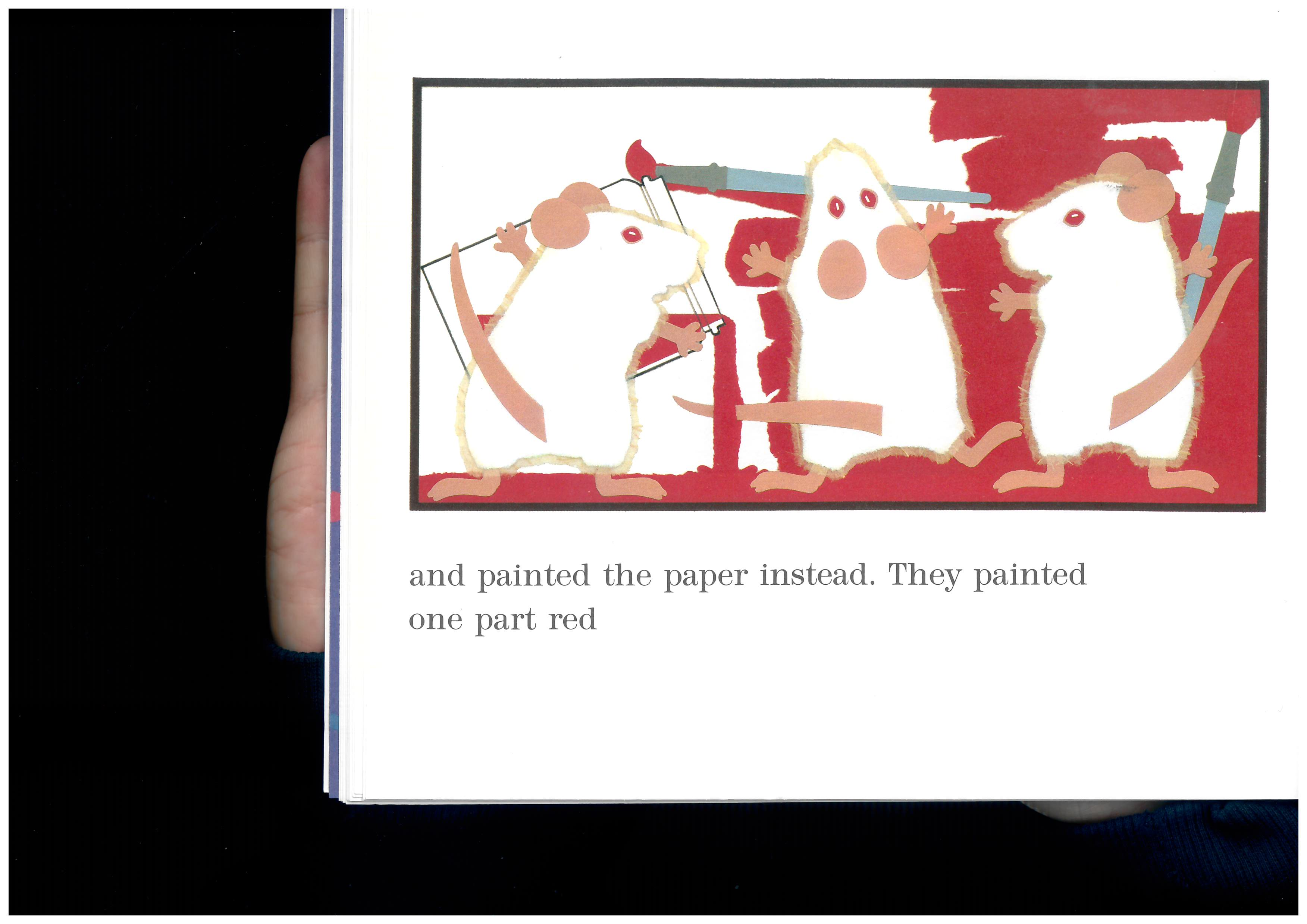 The mice paint it red.
The mice paint the paper.
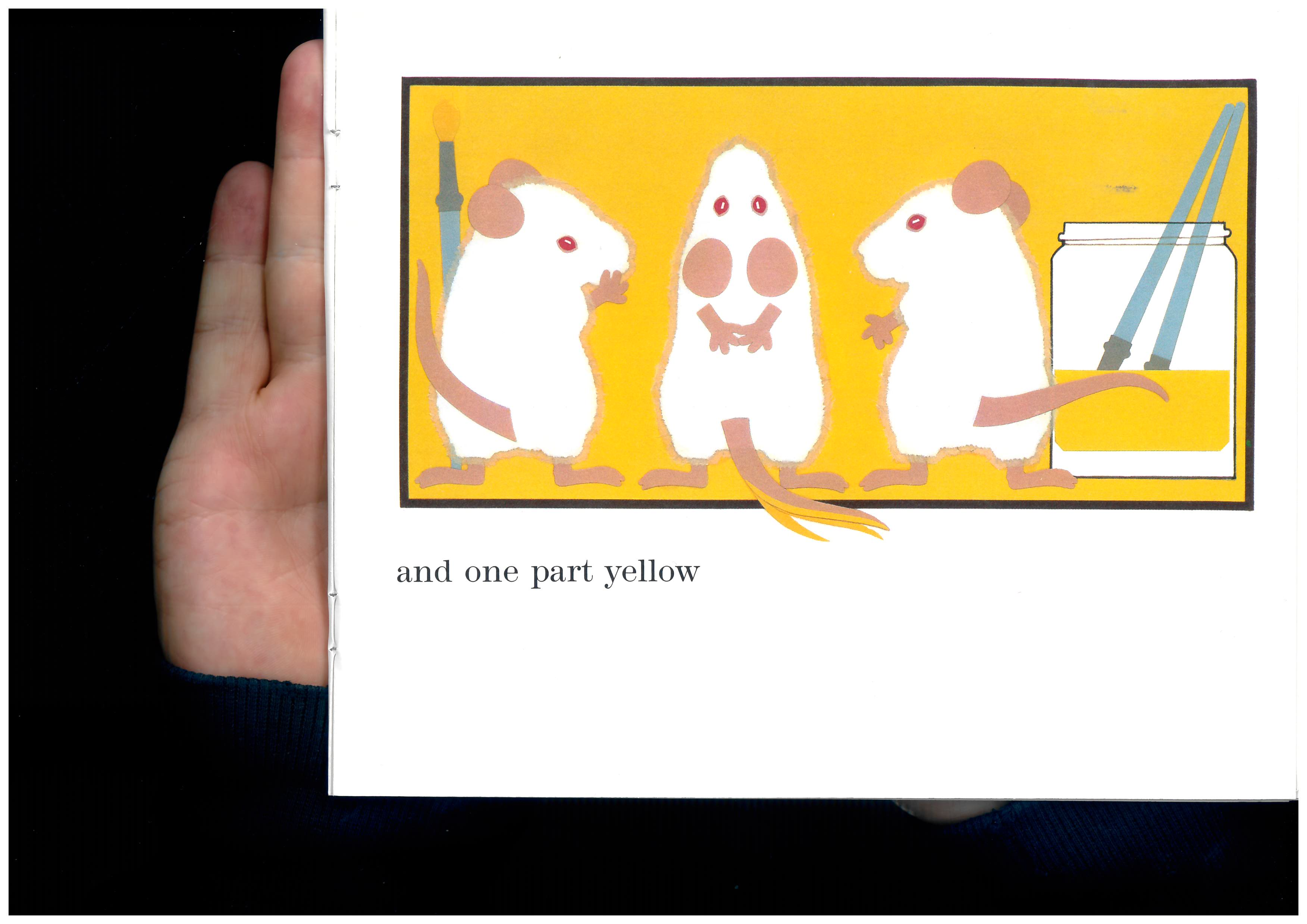 The mice paint it yellow.
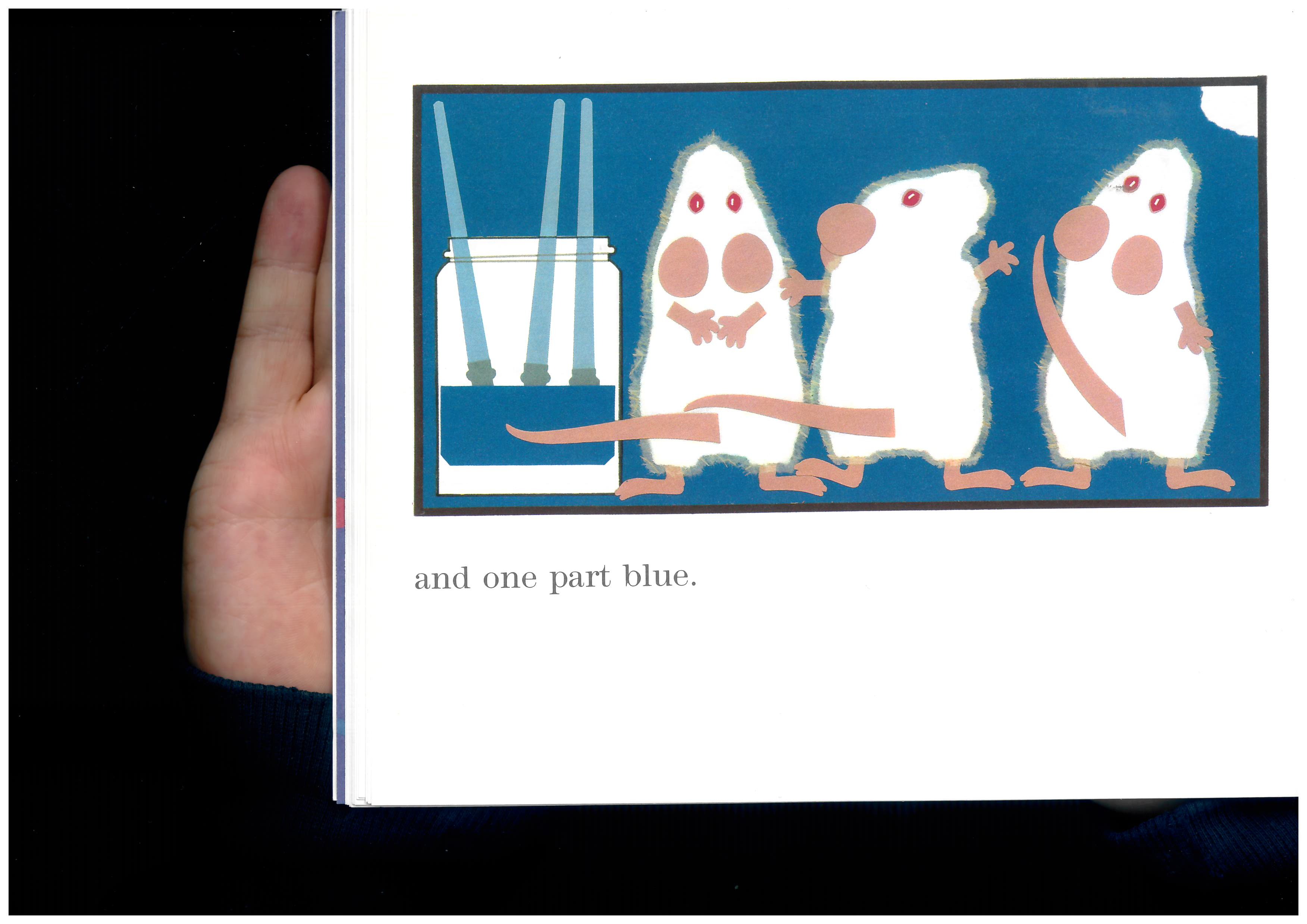 The mice paint it blue.
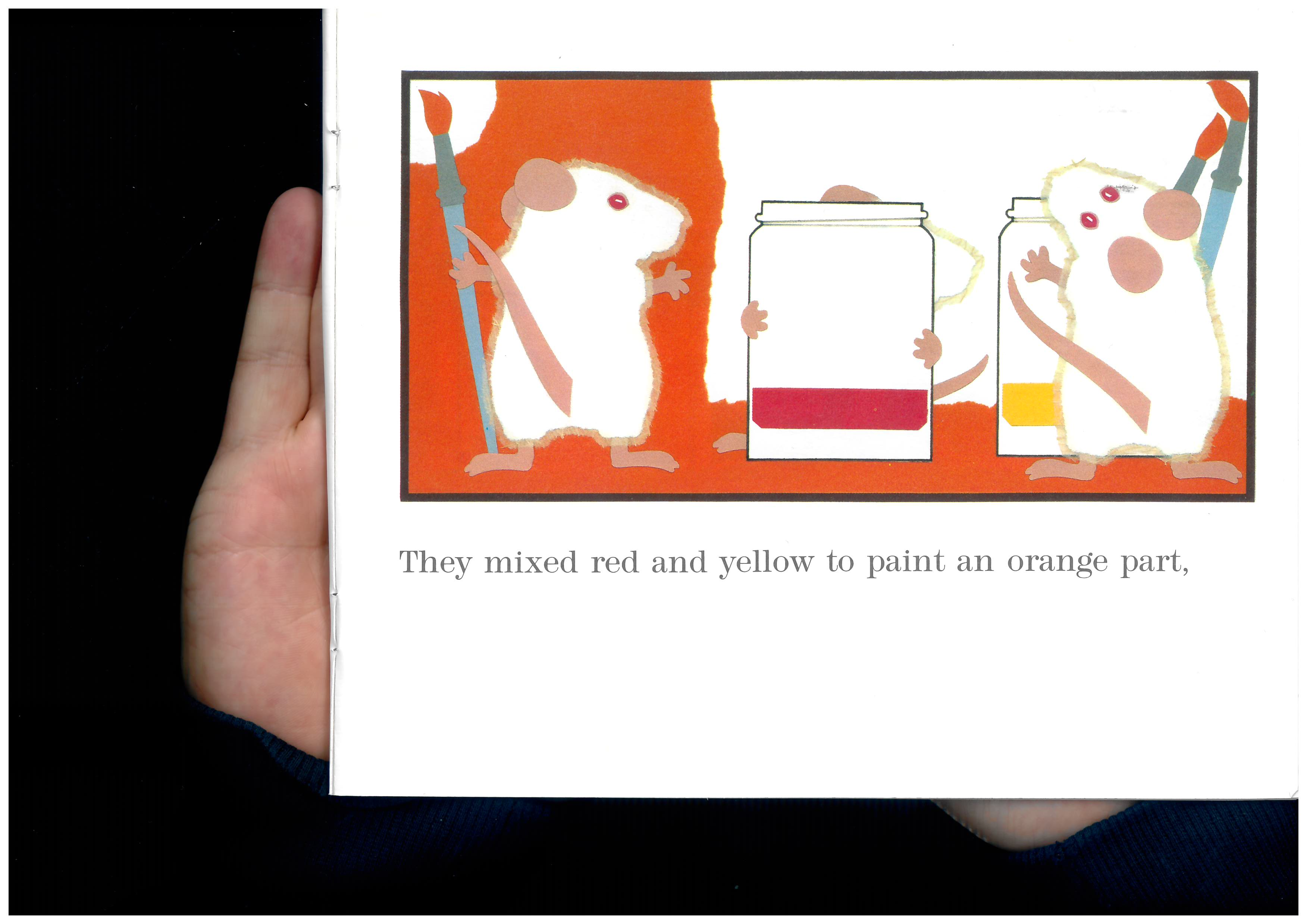 The mice paint it orange.
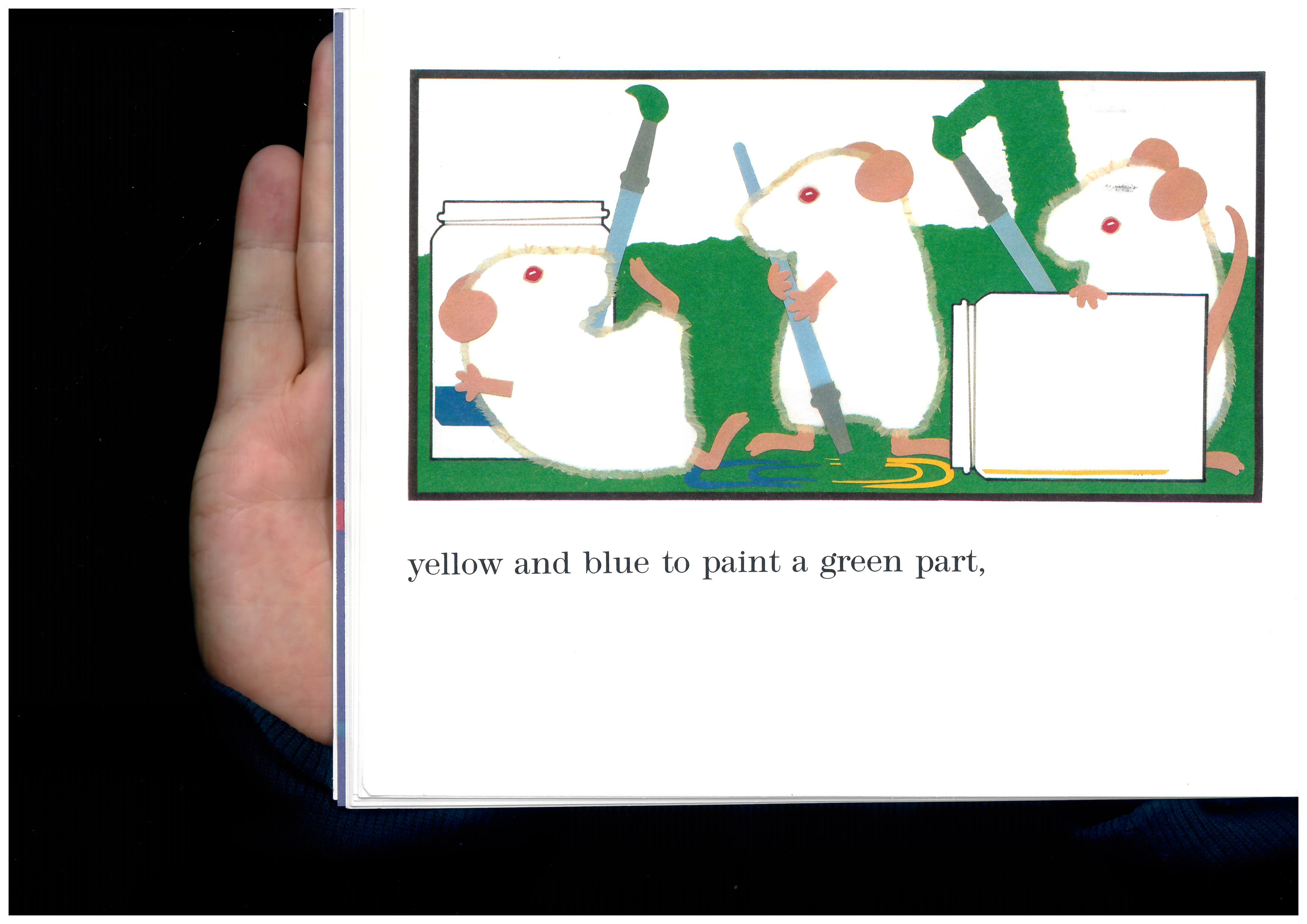 The mice paint it green.
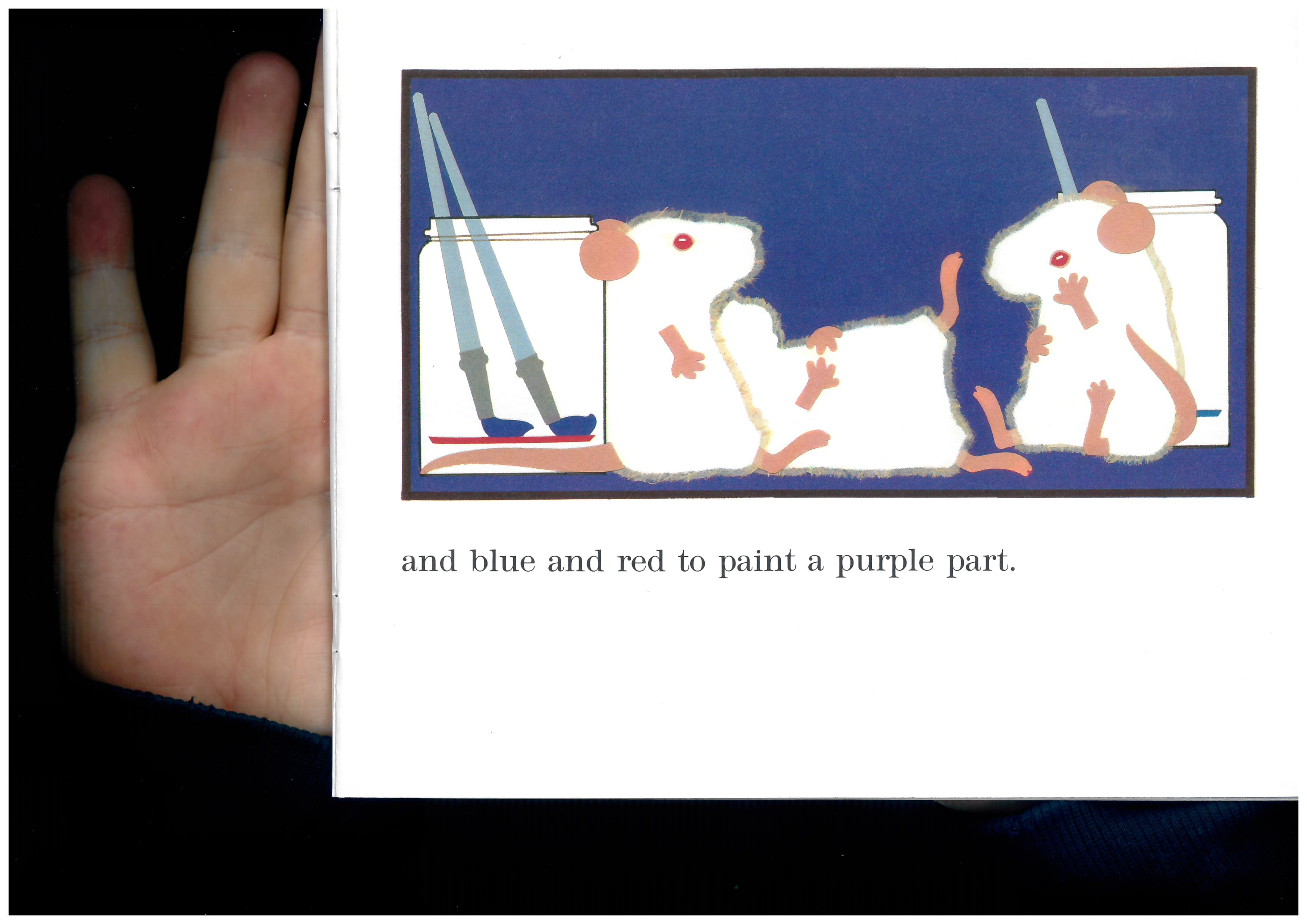 The mice paint it purple.
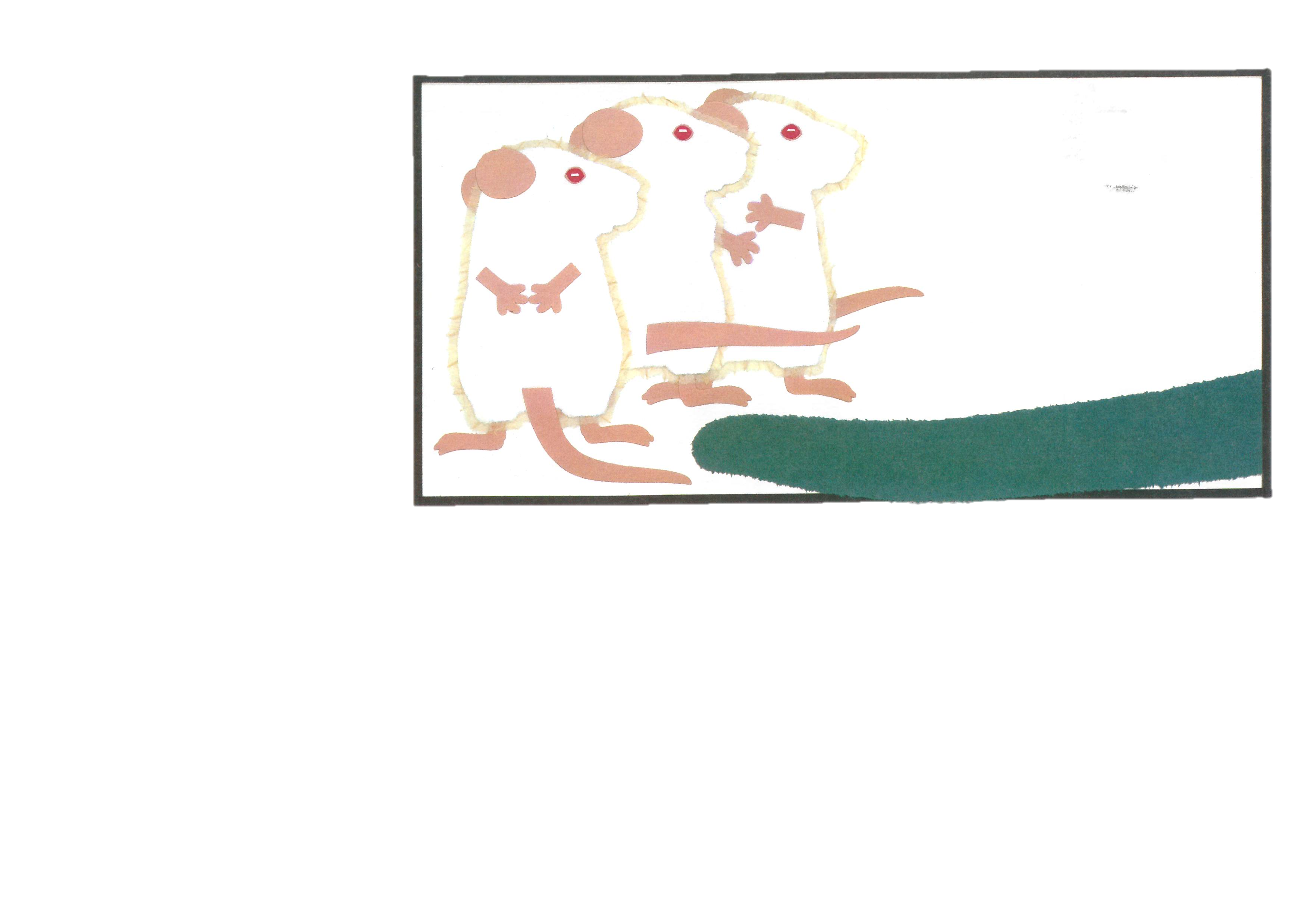 One paper is white 
to hide from the cat.
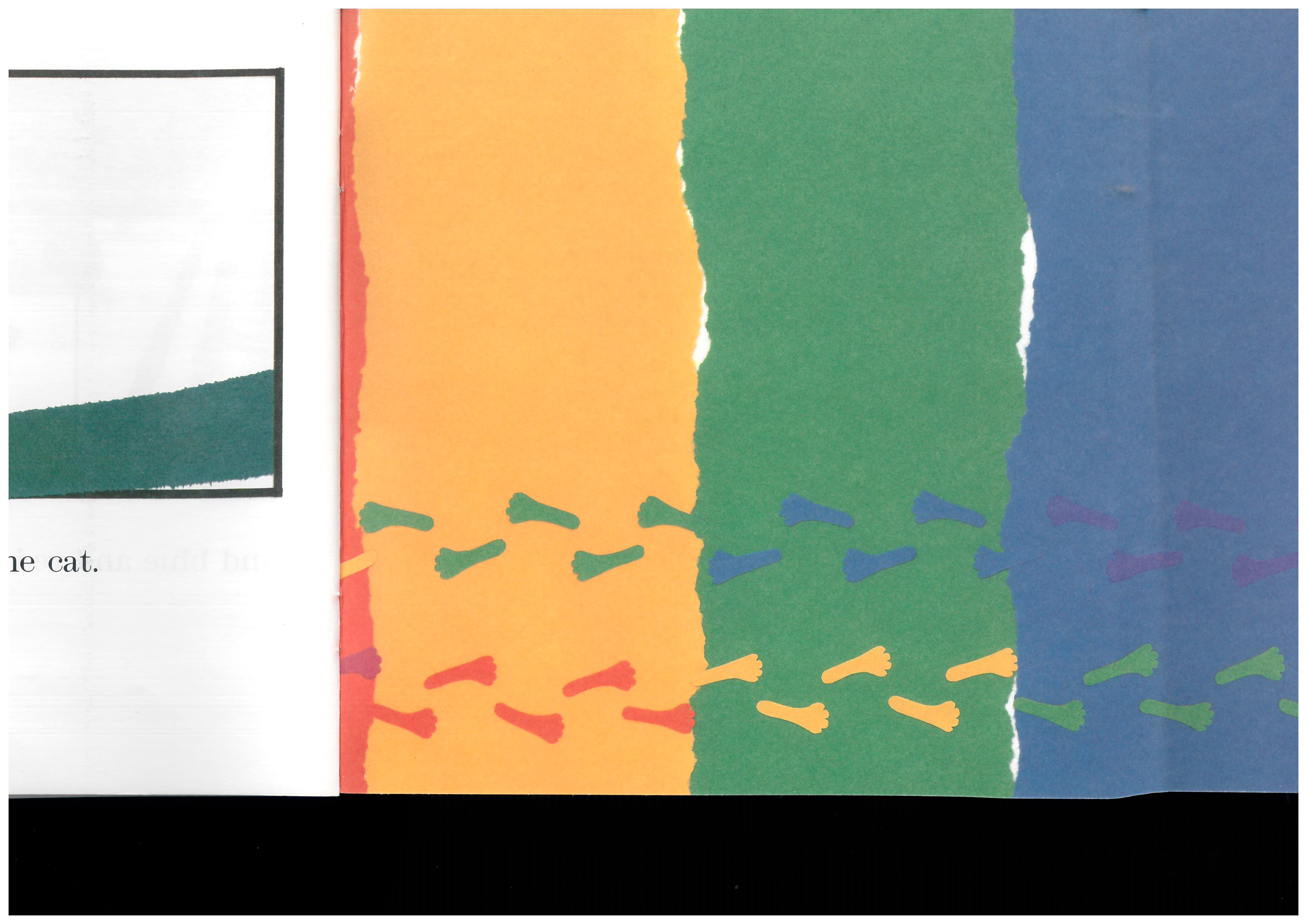 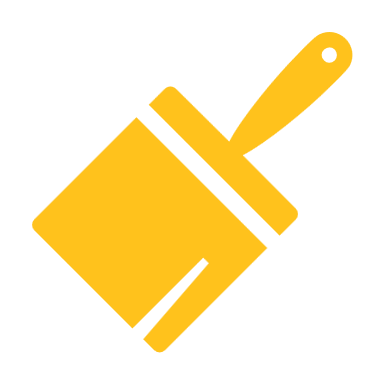 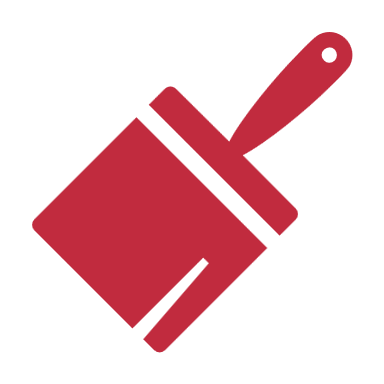 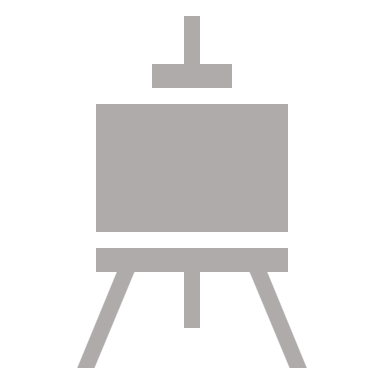 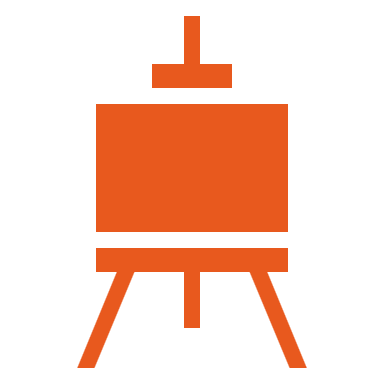 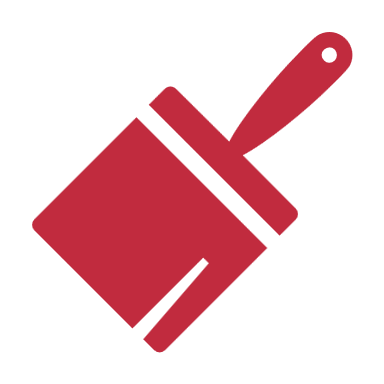 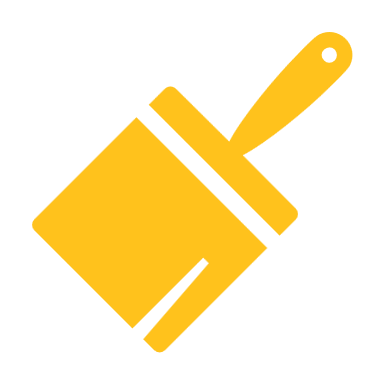 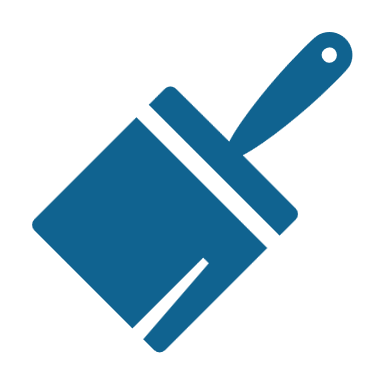 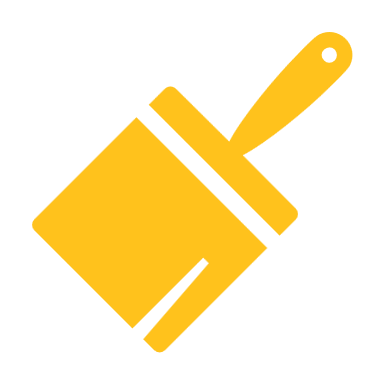 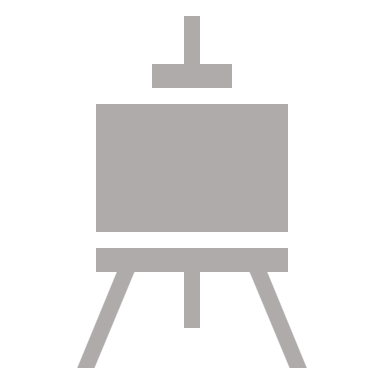 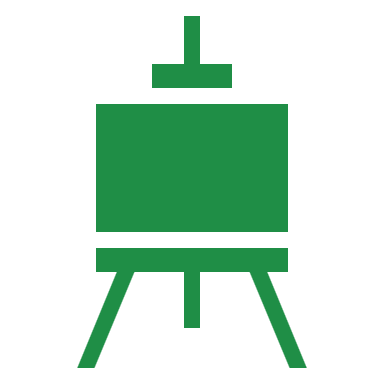 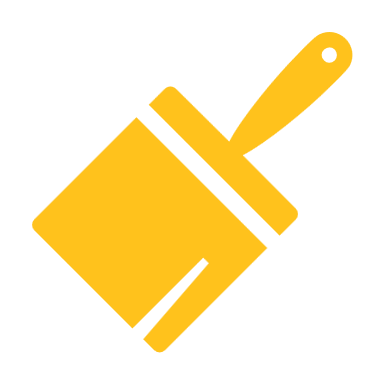 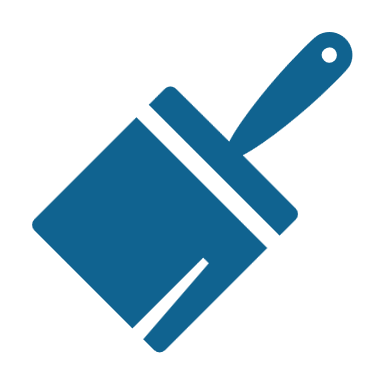 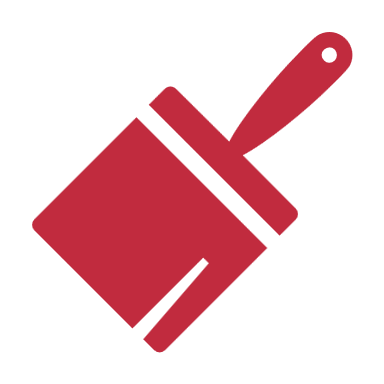 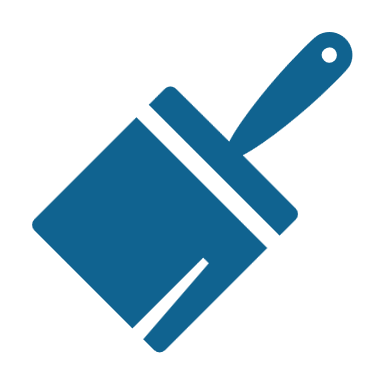 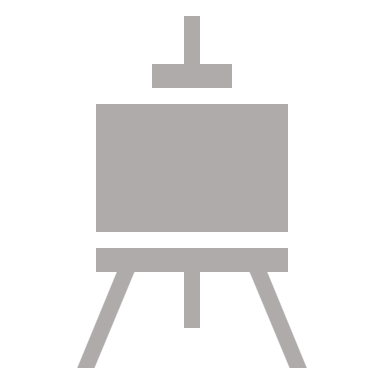 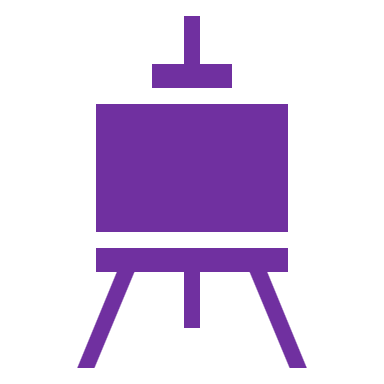 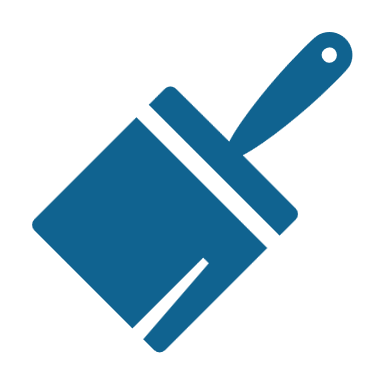 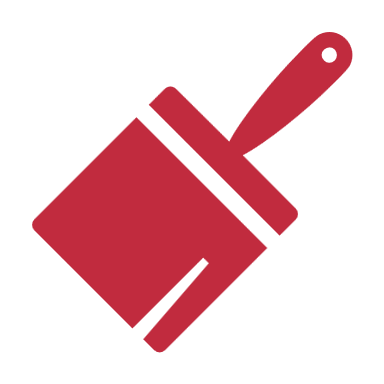